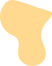 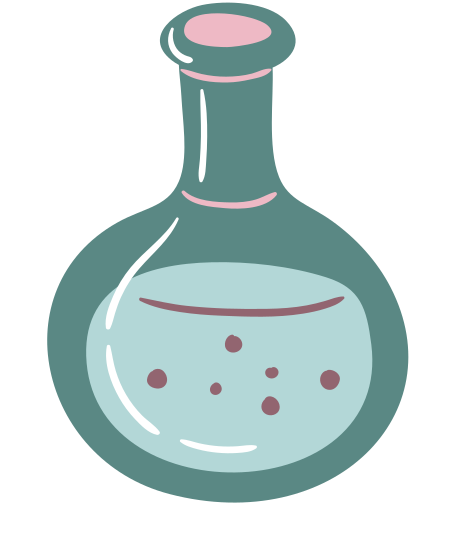 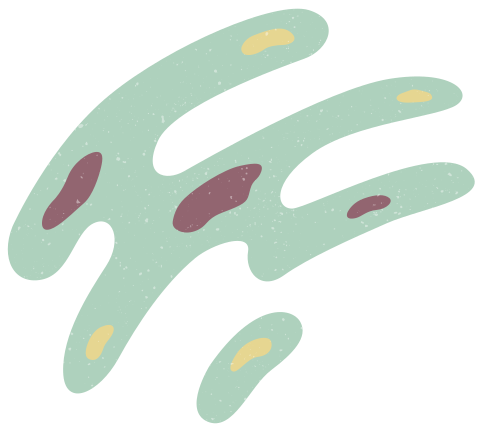 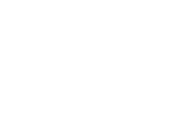 CHÀO MỪNG CÁC EM ĐẾN VỚI TIẾT HỌC HÔM NAY!
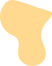 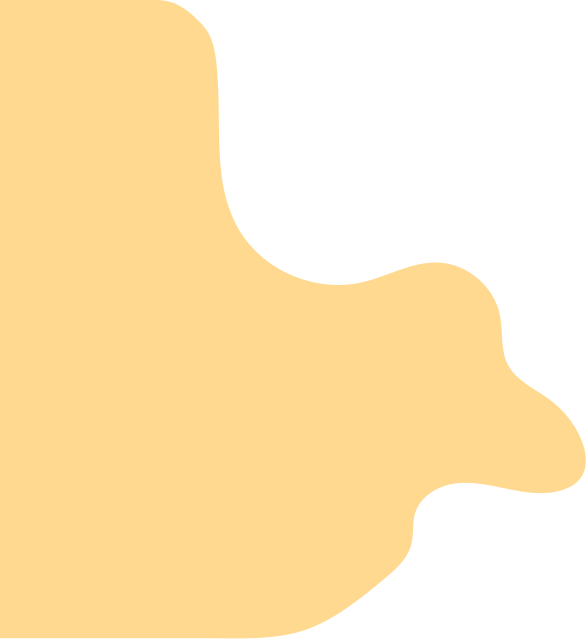 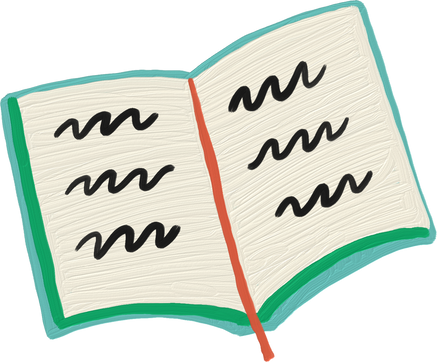 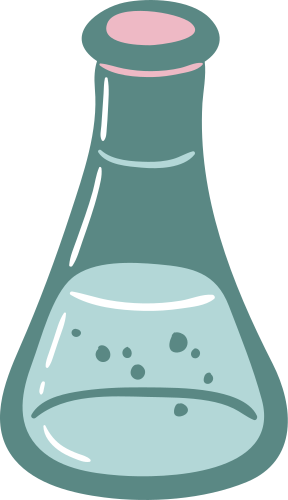 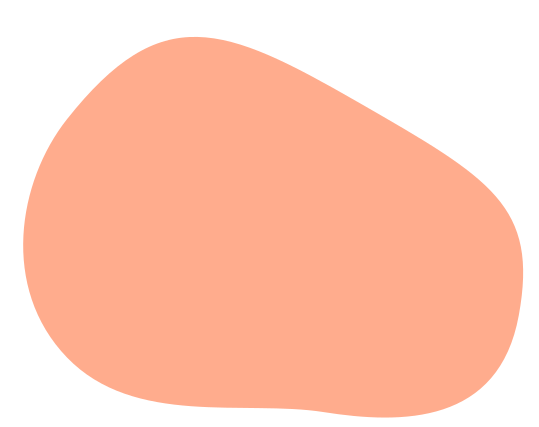 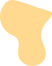 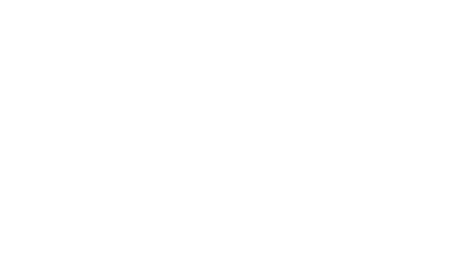 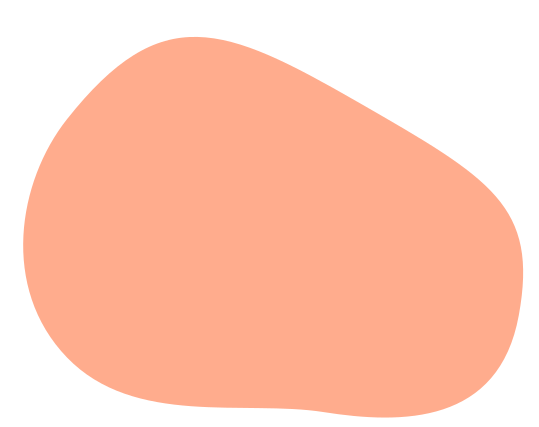 KHỞI ĐỘNG
Thực phẩm bảo quản trong tủ lạnh sẽ giữ được lâu hơn, khi nấu một loại thực phẩm bằng nồi áp suất sẽ nhanh chín hơn, bệnh nhân sẽ dễ hô hấp hơn khi dùng oxygen từ bình chứa khí oxygen so với từ không khí,…Những yếu tố nào ảnh hưởng đến tốc độ của các quá trình biến đổi trên?
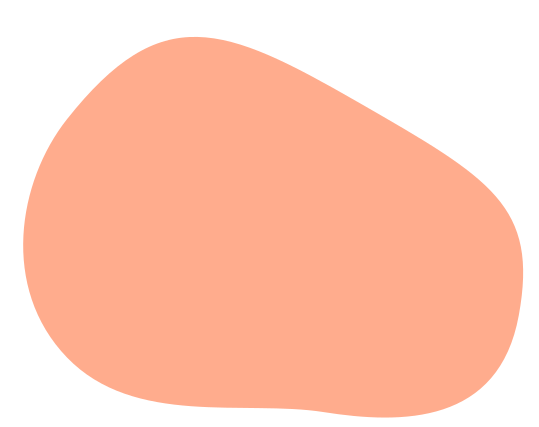 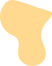 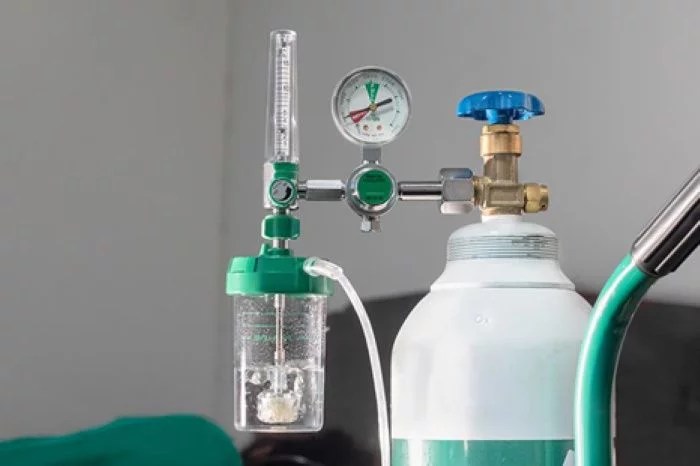 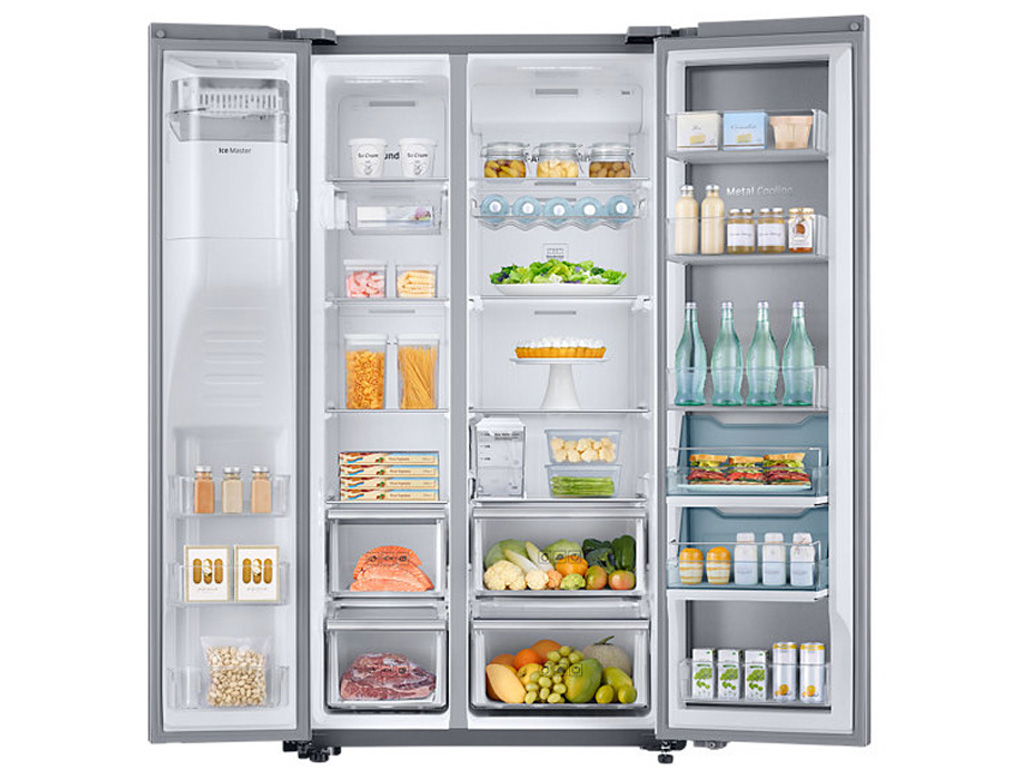 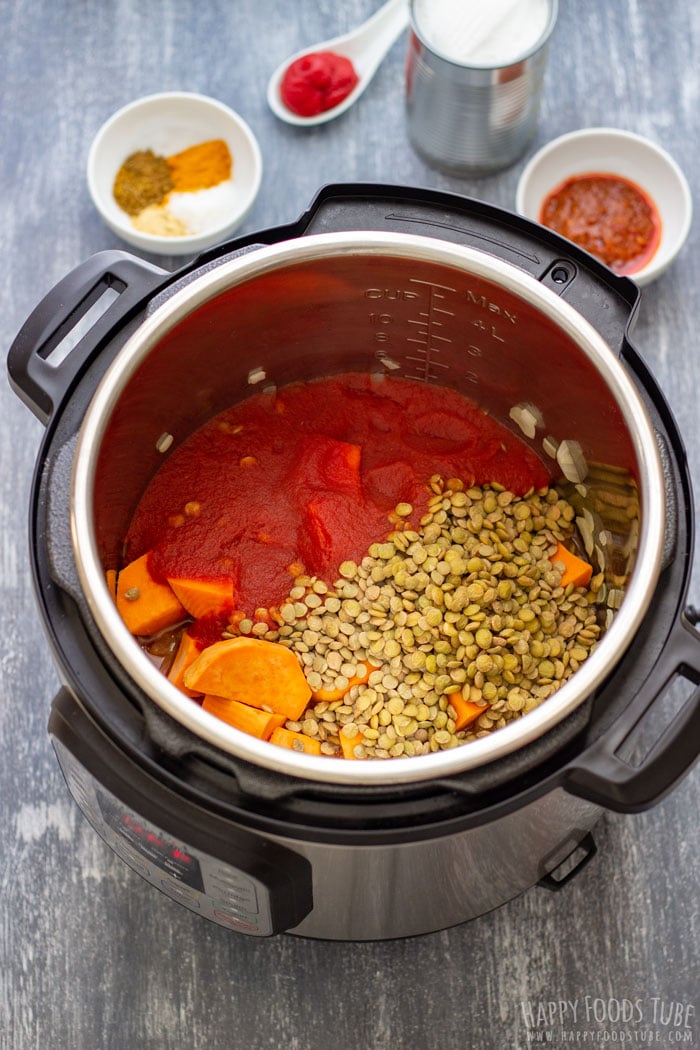 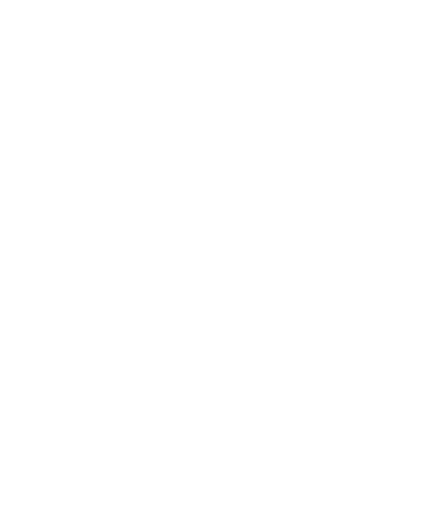 [Speaker Notes: Đáp án:
 (a) Ảnh hưởng của nhiệt độ
(b) Ảnh hưởng của áp suất
(c) Ảnh hưởng của nồng độ]
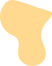 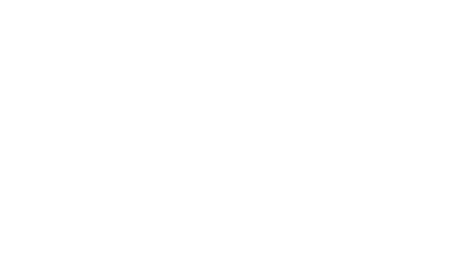 BÀI 16. CÁC YẾU TỐ ẢNH HƯỞNG ĐẾN TỐC ĐỘ PHẢN ỨNG HÓA HỌC
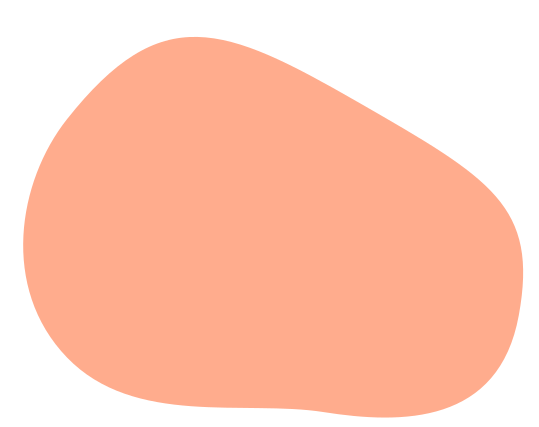 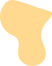 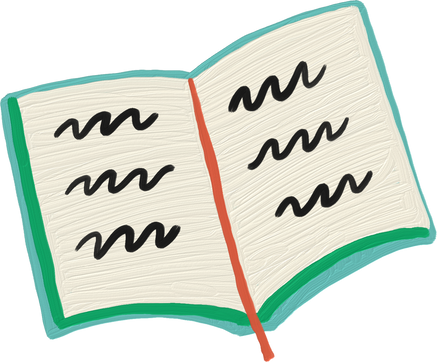 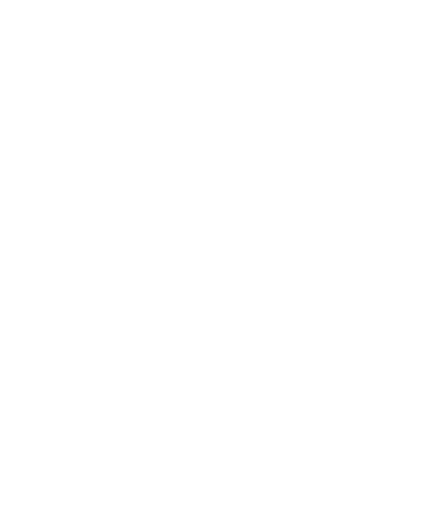 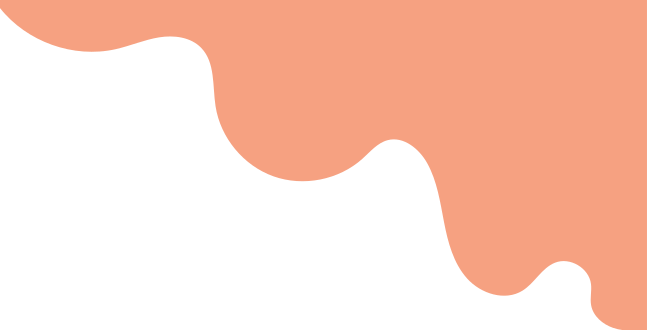 II. NỘI DUNG BÀI HỌC
4. Ảnh hưởng của bề mặt tiếp xúc
1. Ảnh hưởng của nồng độ
5. Ảnh hưởng của chất xúc tác
v
2. Ảnh hưởng của nhiệt độ
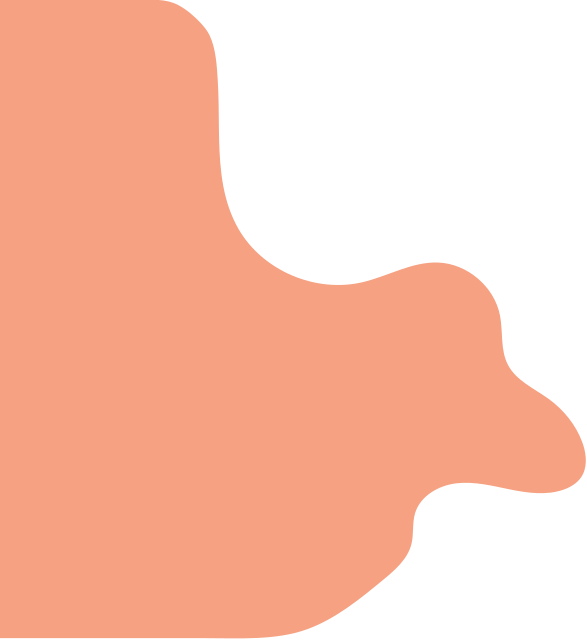 v
6. Ý nghĩa thực tiễn
3. Ảnh hưởng của áp suất
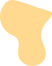 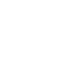 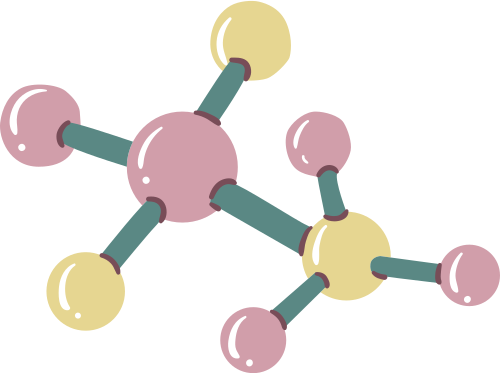 1. Ảnh hưởng của nồng độ
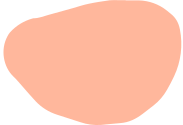 Hãy thực hiện thí nghiệm : Ảnh hưởng của nồng độ tới tốc độ phản ứng
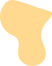 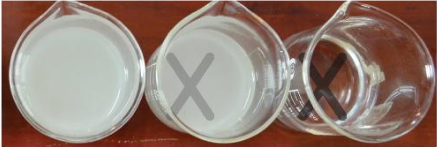 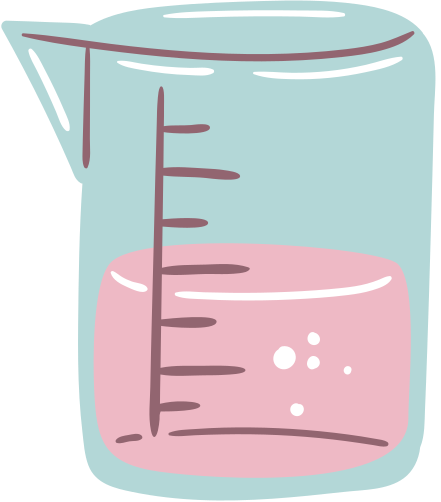 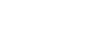 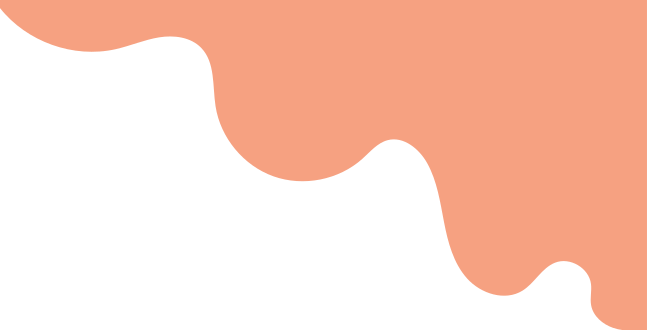 Câu 1: Quan sát hiện tượng của thí nghiệm. Nhận xét mối liên hệ giữa thể tích dung dịch Na2S2O3 với thời gian xuất hiện kết tủa.
Câu 2: Quan sát Hình 16.2 và phương trình hóa học của phản ứng, giải thích kết quả thí nghiệm 1.
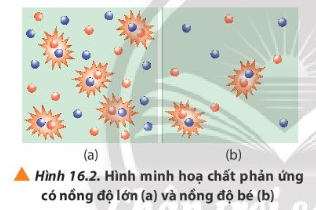 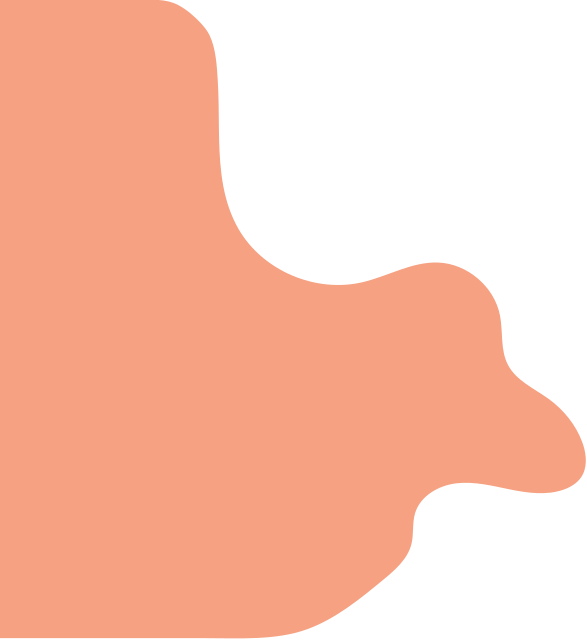 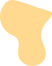 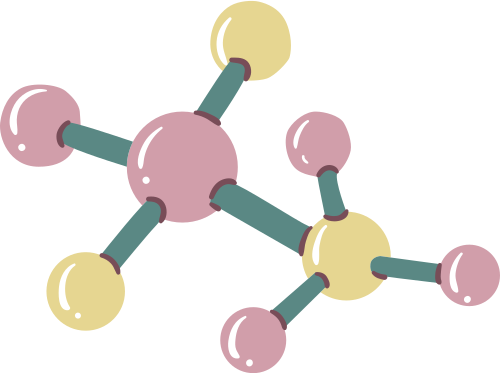 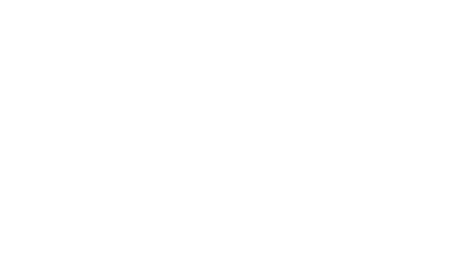 Câu luyện tập: Giữ nguyên nồng độ dung dịch Na2S2O3 ban đầu, pha loãng dung dịch H2SO4 tương tự như cách pha loãng dung dịch Na2S2O3 theo Bảng 16.1, kết quả thí nghiệm sẽ thay đổi thế nào?
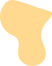 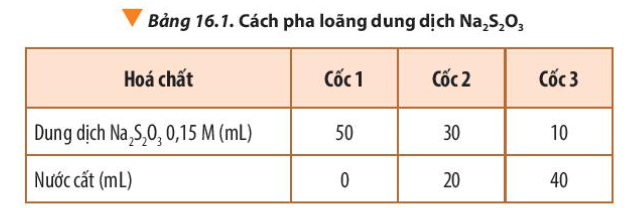 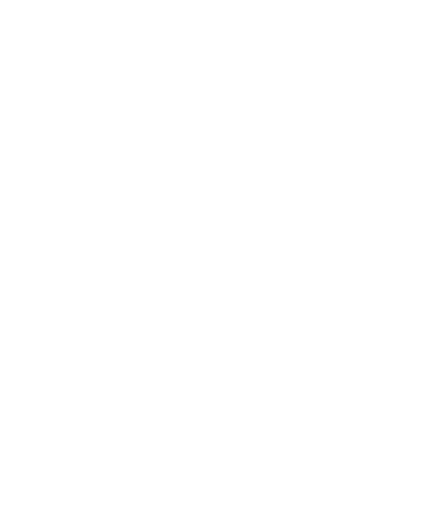 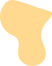 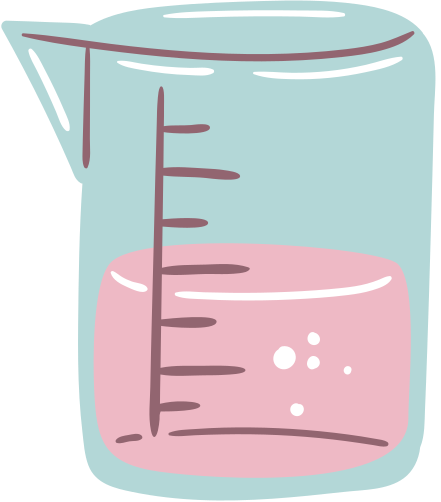 Đáp án
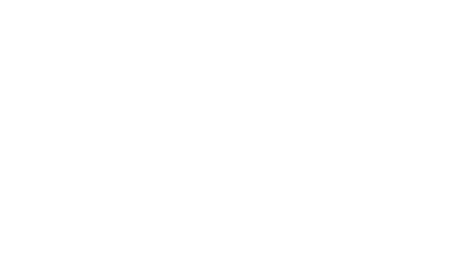 Khi rót dung dịch H2SO4 vào cốc đụng dung dịch Na2S2O3, theo trình tự cốc 1 đến cốc 3, cốc 1 có lượng lưu huỳnh tạo ra nhiều và làm mờ dấu thập nhanh nhất, chậm dần ở các cốc còn lại.Nhận xét: Thể tích dung dịch  Na2S2O3 càng lớn, thời gian phản ứng càng ngắn, tốc độ phản ứng nhanh.
Vận dụng định luật tác dụng khối lược cho phản ứng, tại nhiệt độ xác định, nồng độ  Na2S2O3 càng lớn, tốc độ phản ứng càng nhanh. Ngoài ra, có thể giải thích theo lí thuyết va chạm, khi tăng nồng độ, sẽ có nhiều va chạm hiệu quả hơn, tốc độ phản ứng tăng.
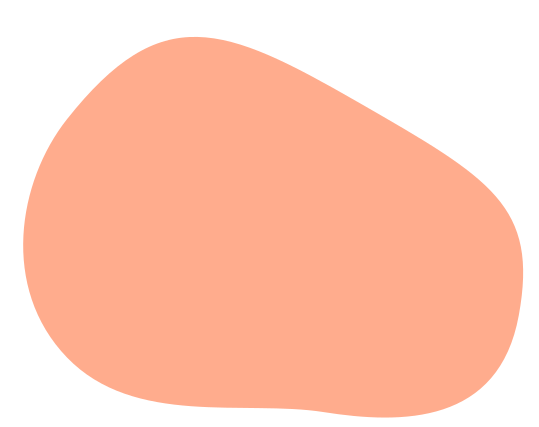 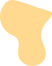 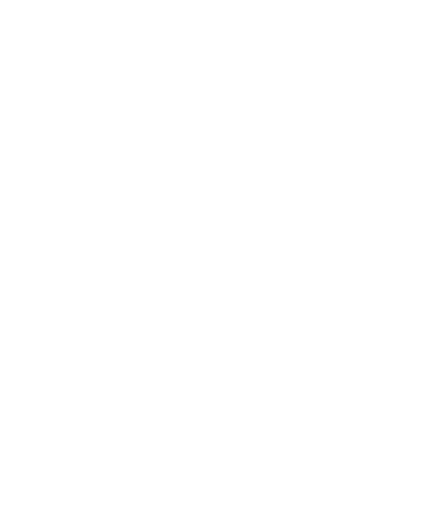 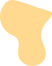 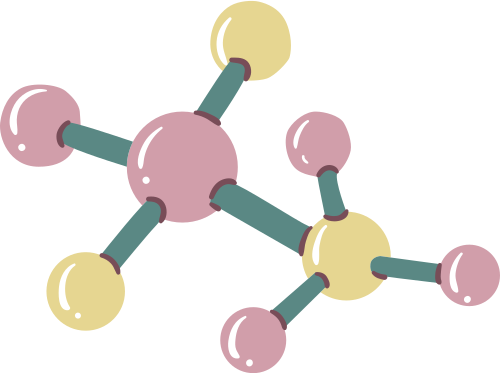 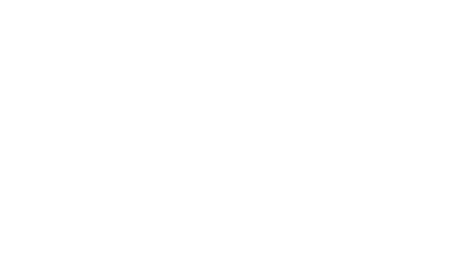 Câu luyện tập:
Theo định luật tác dụng khối lượng, tại nhiệt độ xác định v =k.C1.C2 
khi giữ nguyên nồng độ dung dịch Na2S2O3 và pha loãng H2SO4 . Vậy, kết quả thí nghiệm không thay đổi, tốc độ phản ứng chậm dần từ cốc 1 đến cốc 3.
→ Kết luận: 
Khi tăng nồng độ chất phản ứng, tốc độ phản ứng tăng.
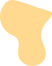 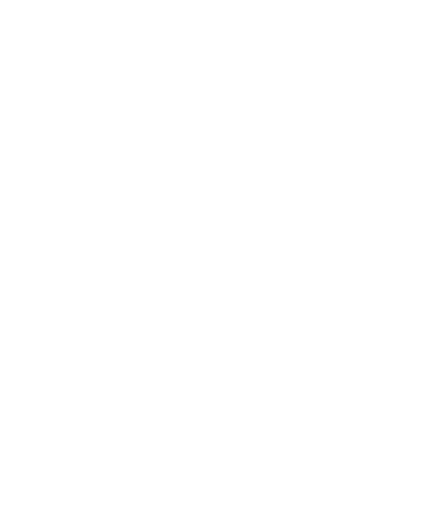 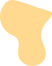 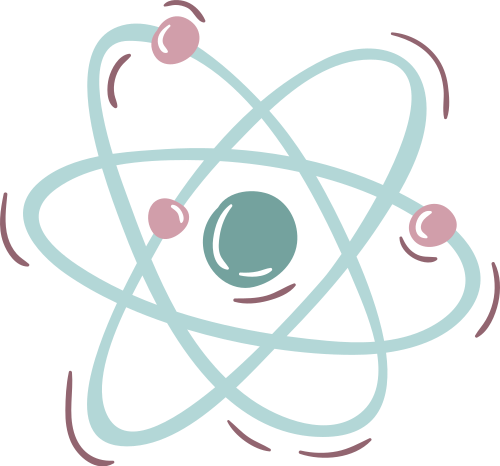 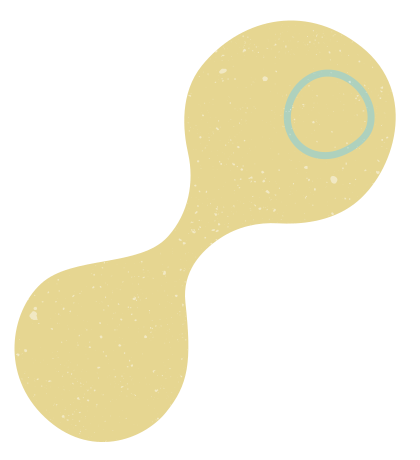 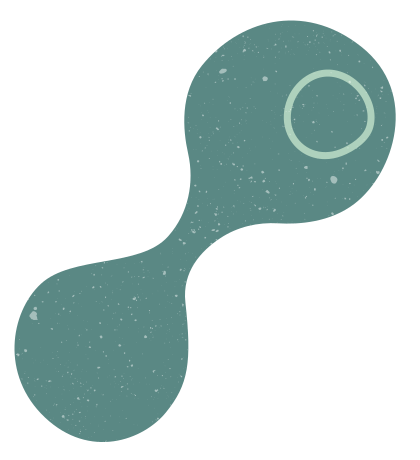 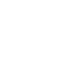 2. Ảnh hưởng của nhiệt độ
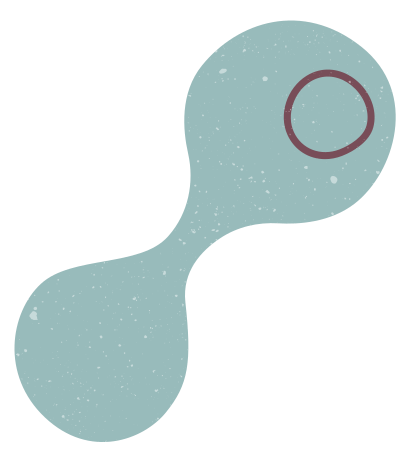 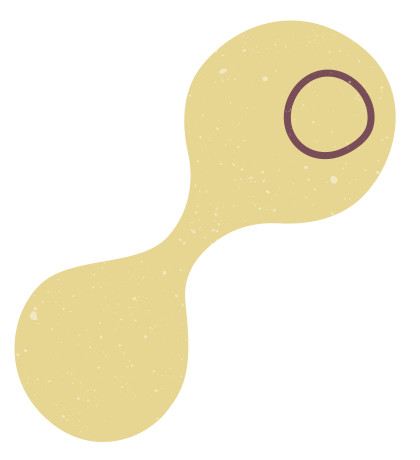 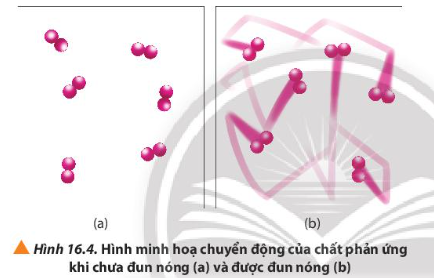 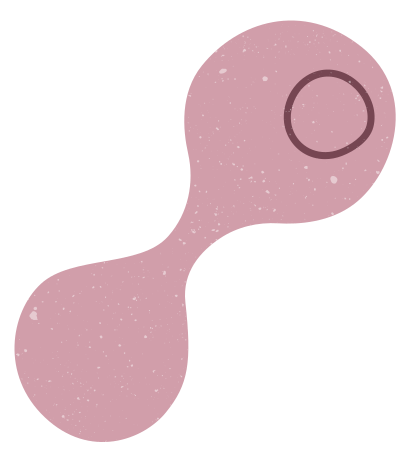 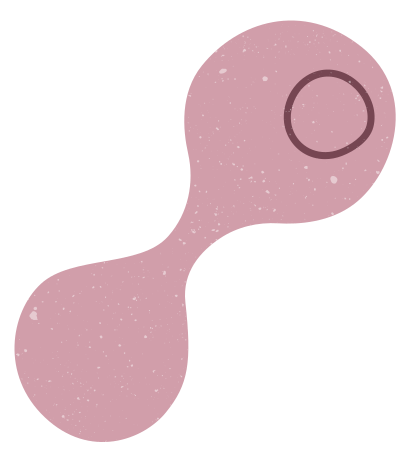 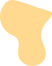 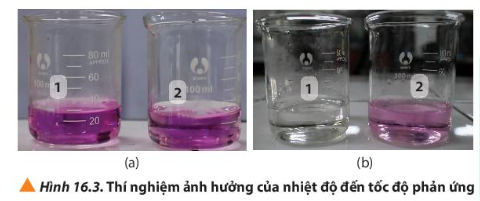 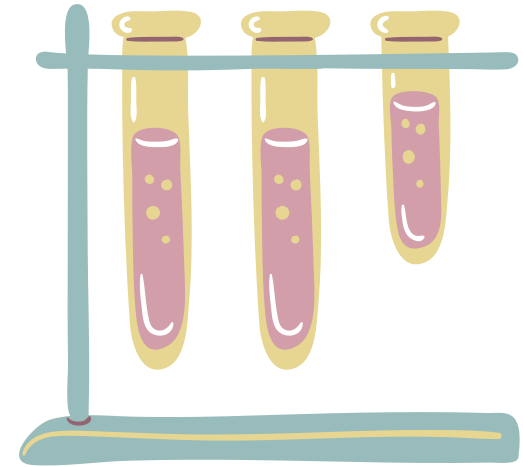 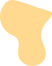 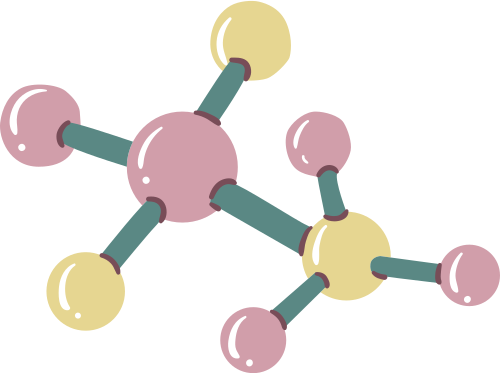 Câu 3: Quan sát Hình 16.3, nhận xét sự ảnh hưởng của nhiệt độ đến tốc độ phản ứng.
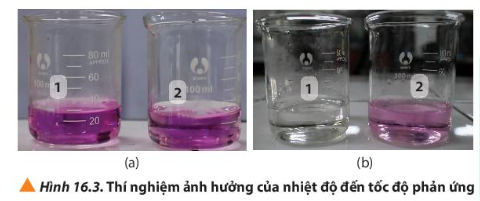 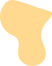 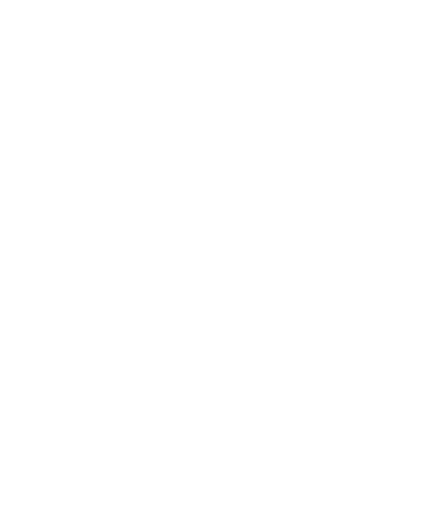 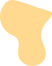 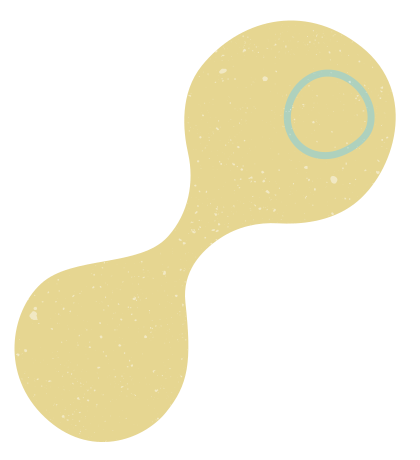 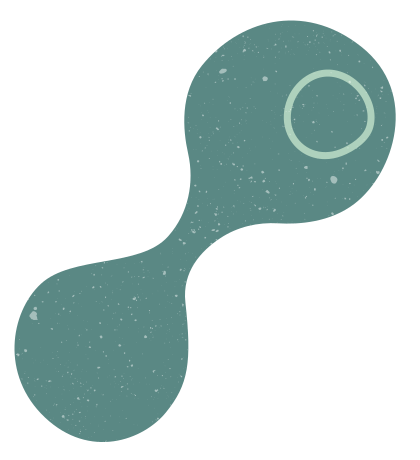 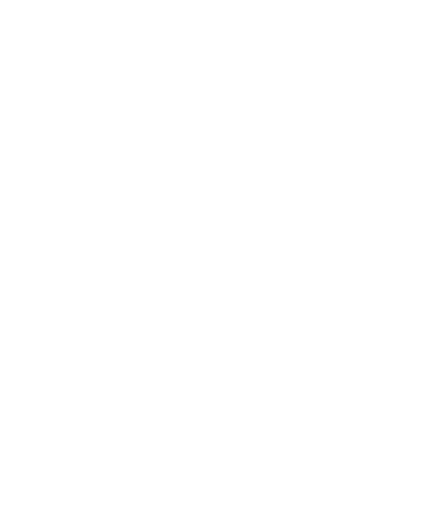 Câu 4: Quan sát Hình 16.4 và phương trình hóa học của phản ứng, giải thích vì sao tốc độ mất màu của KMnO4 trong 2 cốc không giống nhau.
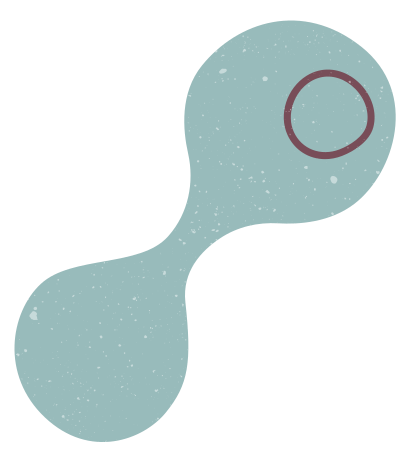 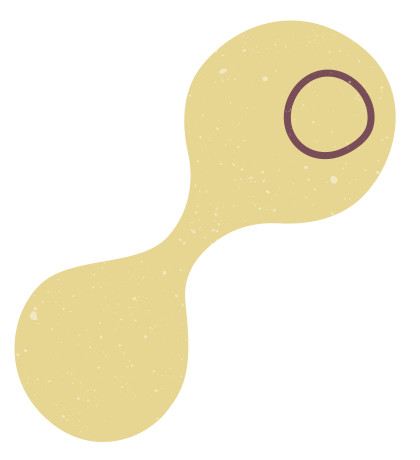 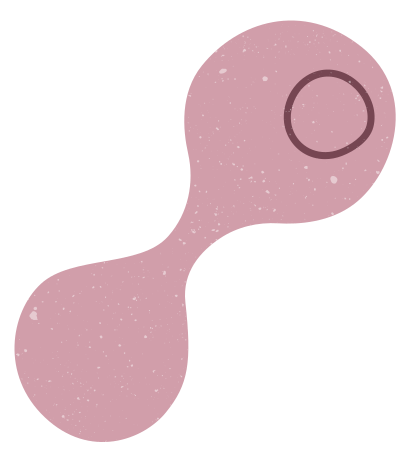 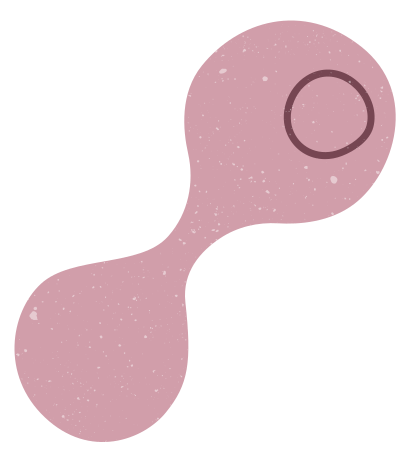 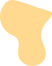 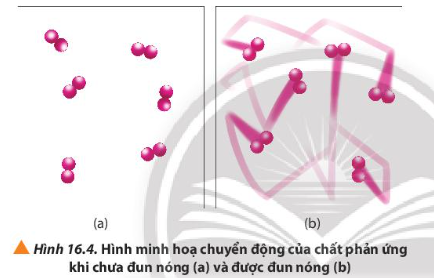 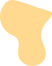 Đáp án
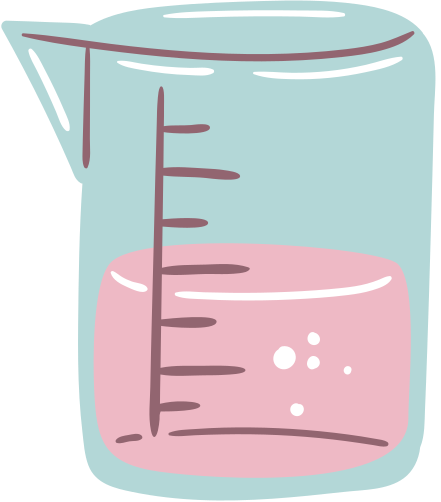 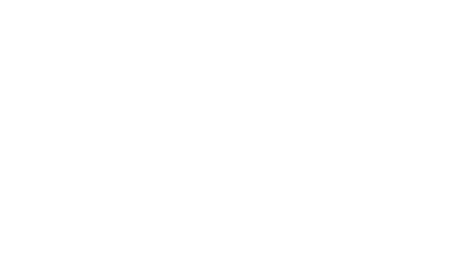 Câu 3: 
Cốc (1) được đun nóng, màu tím của dung dịch KMnO4 bị mất màu nhanh hơn cốc (2).
→ Nhận xét: Ở nhiệt độ cao, tốc độ phản ứng xảy ra nhanh hơn.
Câu 4:
Khi đun nóng, các phân tử chất phản ứng chuyển động với vận tốc nhanh hơn, dẫn đến sự gia tăng của KMnO4 trong 2 cốc không giống nhau.
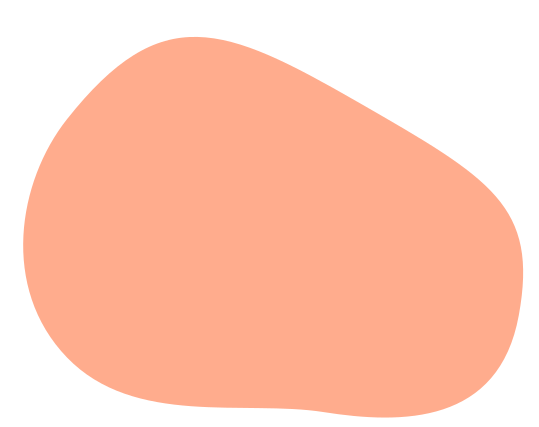 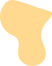 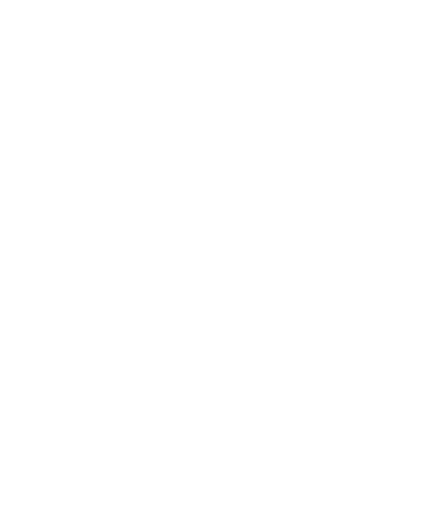 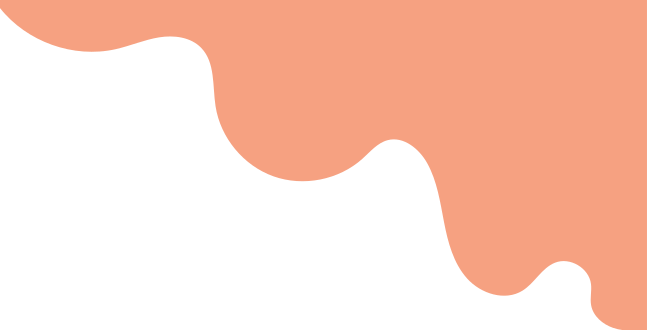 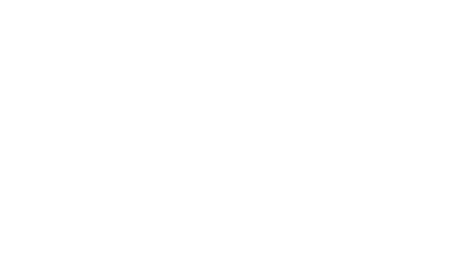 Công thức của Van’t Hoff biểu diễn mối quan hệ giữa nhiệt độ và tốc độ phản ứng hóa học:
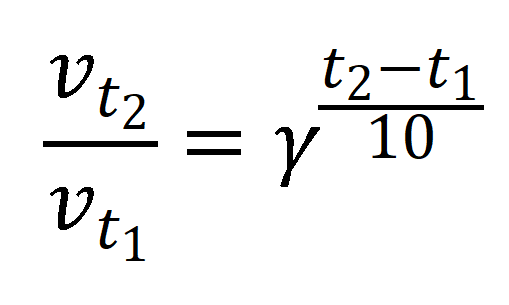 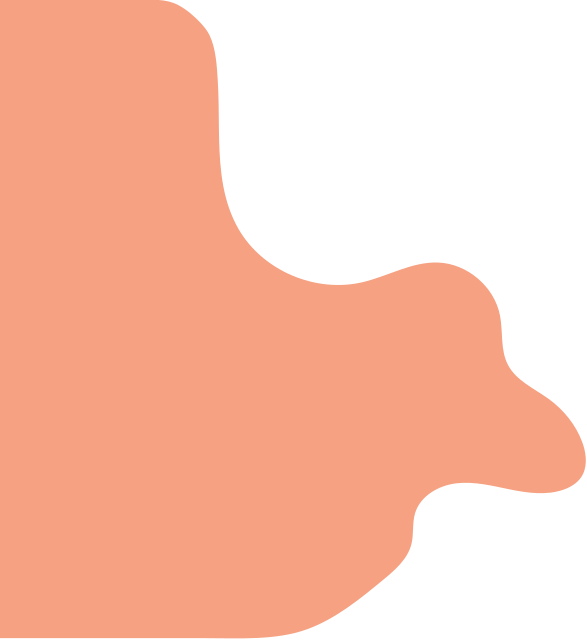 Trong đó:
ᵞ là hệ số nhiệt độ Van’t Hoff.
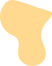 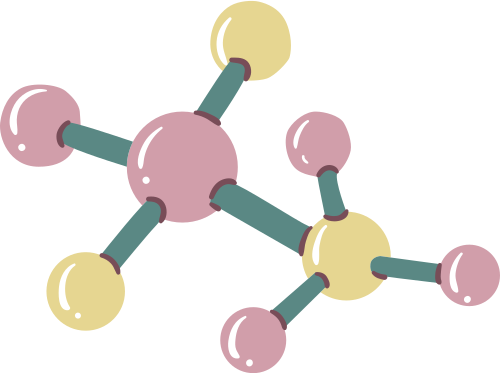 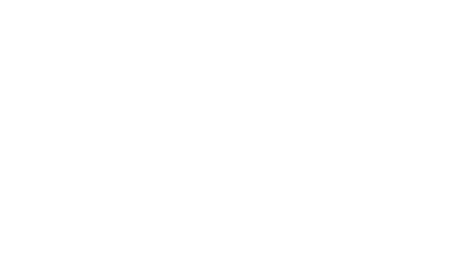 Câu luyện tập:
Biết rằng, khi nhiệt độ tăng thêm 10oC, tốc độ của một phản ứng hóa học tăng 4 lần; cho biết tốc độ phản ứng giảm bao nhiêu lần khi nhiệt độ giảm từ 70oC xuống 40oC
→ Đáp án: 
Tốc độ phản ứng giảm 64 lần
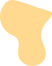 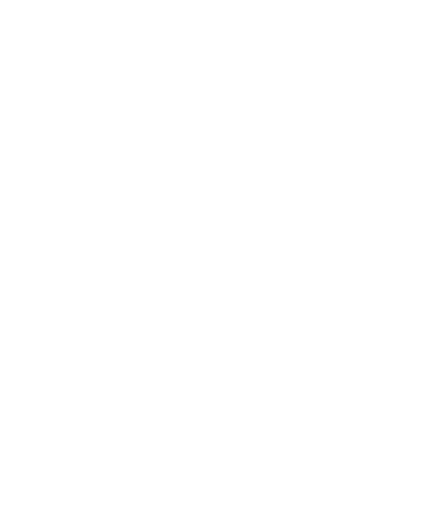 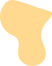 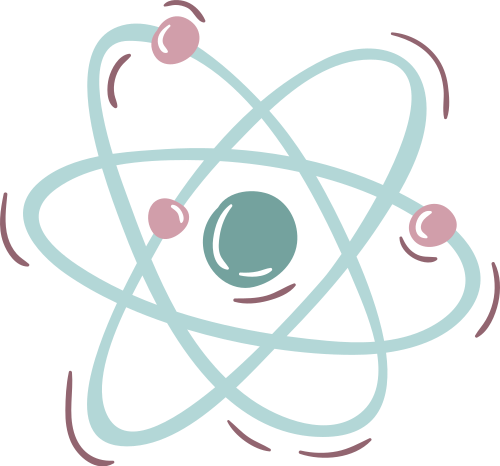 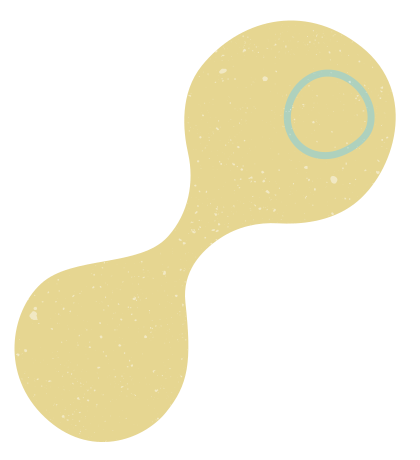 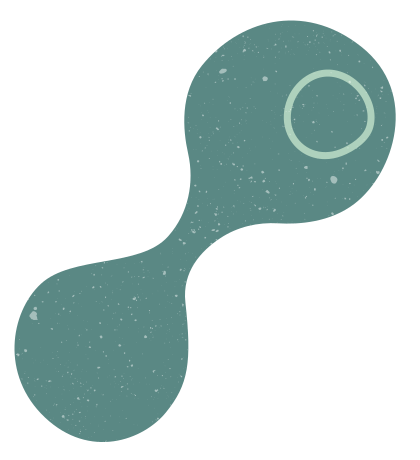 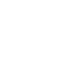 3.Ảnh hưởng của áp suất
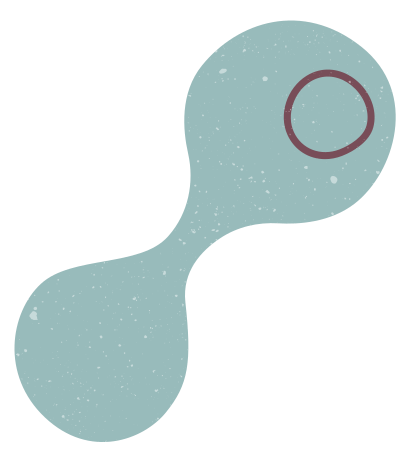 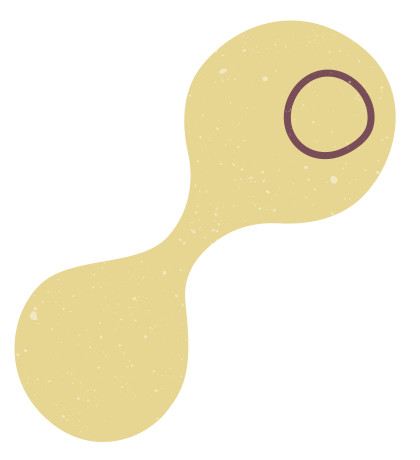 Câu hỏi 5: Quan sát Hình 16.5, cho biết mật độ phân bố của các phân tử chất khí trong bình kín thay đổi như thế nào khi tăng áp suất của bình?
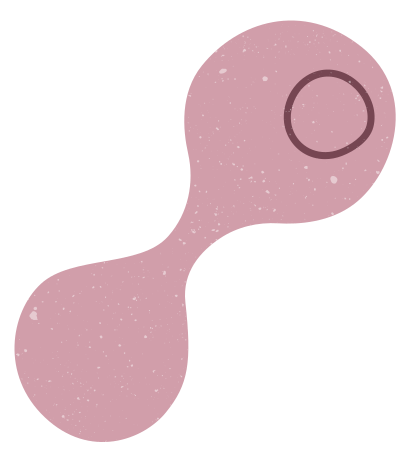 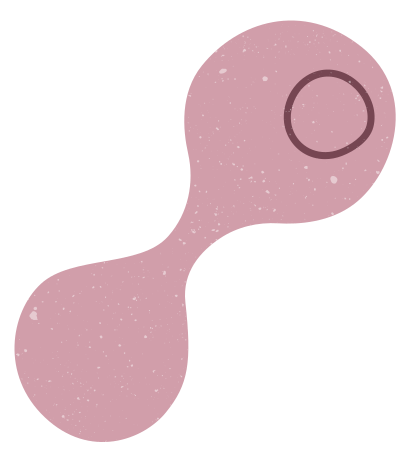 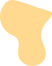 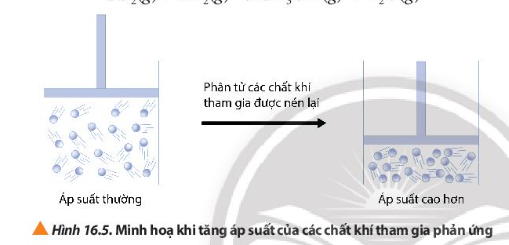 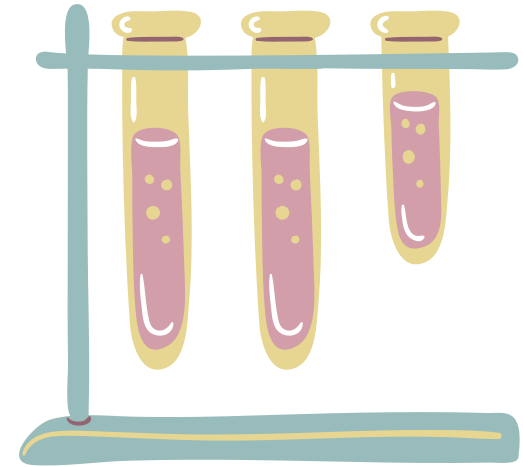 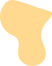 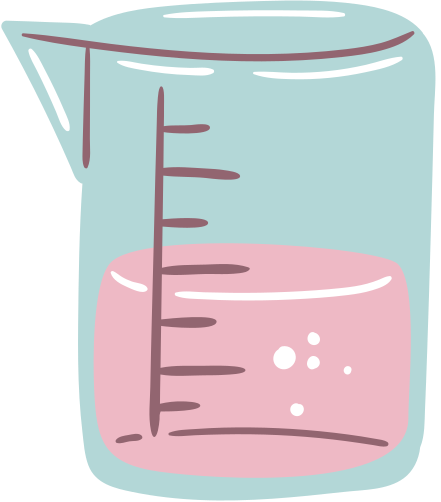 Đáp án
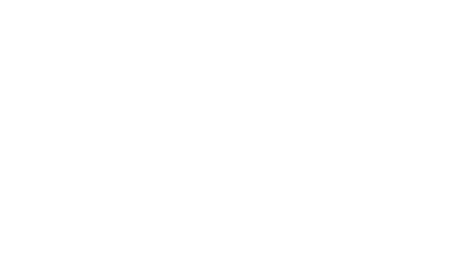 Khi nén, áp suất trong bình tăng, thể tích giảm, các phân tử khí phân bố đặc khít hơn, nồng độ cao hơn, các chất dễ tạo ra các va chạm hiệu quả hơn, dẫn đến tốc độ phản ứng tăng.
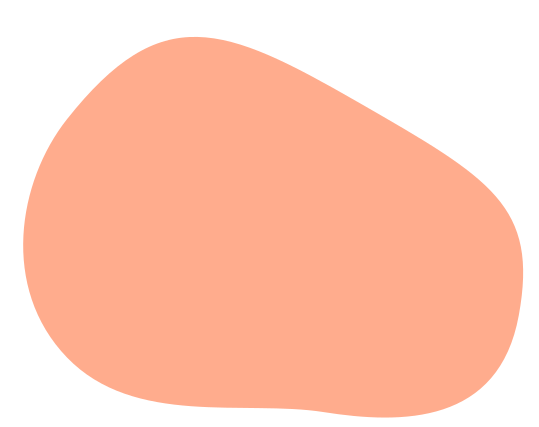 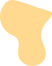 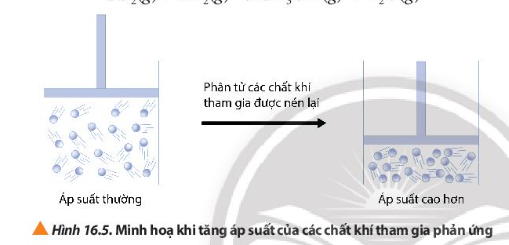 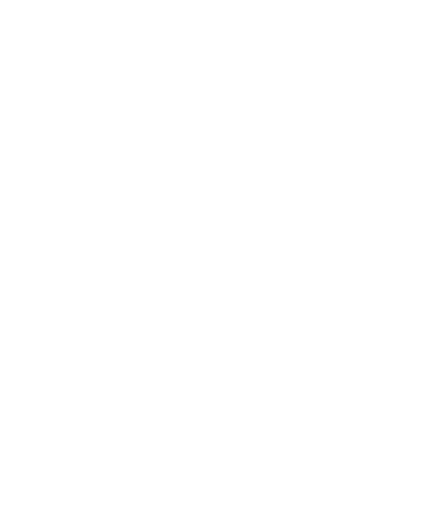 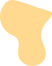 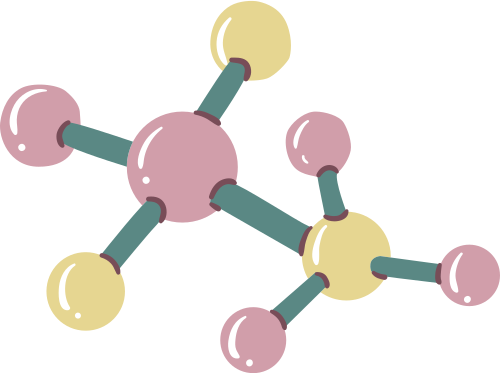 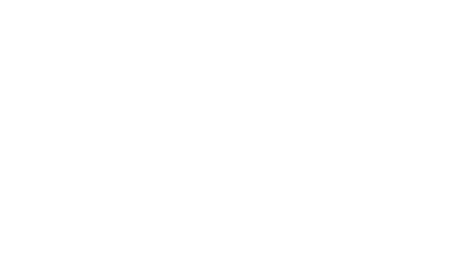 Câu luyện tập: Xét các phản ứng xảy ra trong bình kín:
2CO(g) + O2(g) → 2CO2(g)           (1)
NH4Cl(s) → NH3(g) + HCl(g)          (2)
Yếu tố áp suất ảnh hưởng đến tốc độ của phản ứng nào? Khi tăng áp suất, tốc độ phản ứng thay đổi như thế nào?
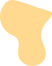 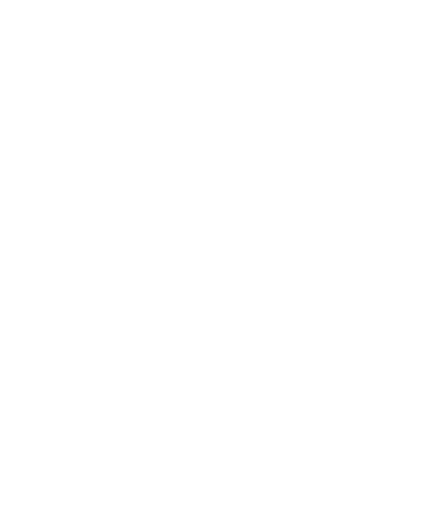 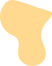 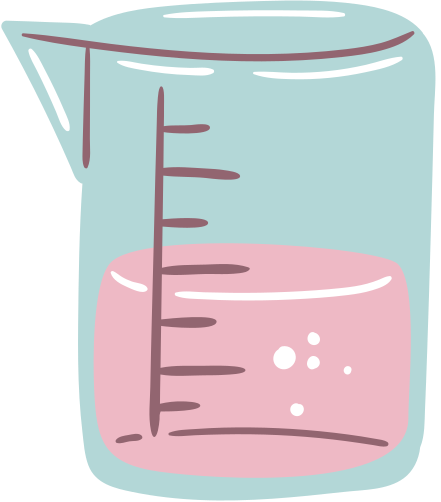 Đáp án
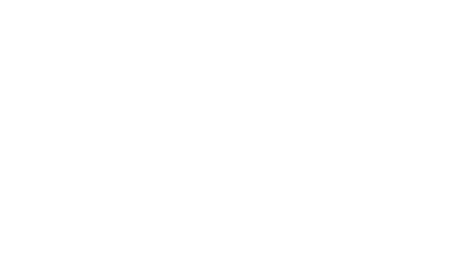 Áp suất ảnh hưởng đến tốc độ phản ứng đối với chất khí, nên yếu tố áp suất sẽ ảnh hưởng đến tốc độ phản ứng (1) vì CO và O2 đều là chất khí. Khi tăng áp suất, tốc độ phản ứng tăng
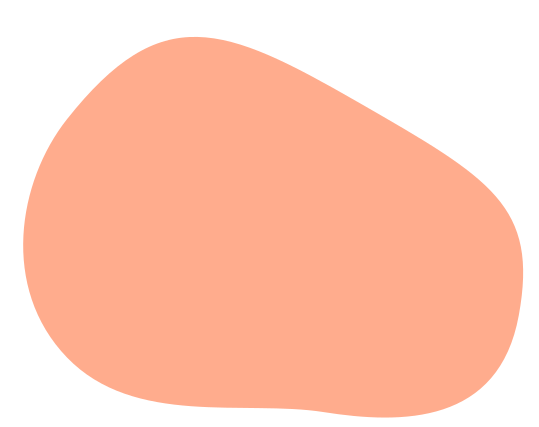 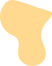 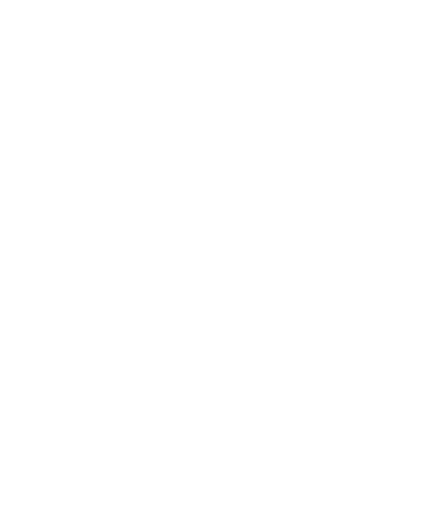 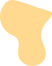 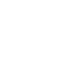 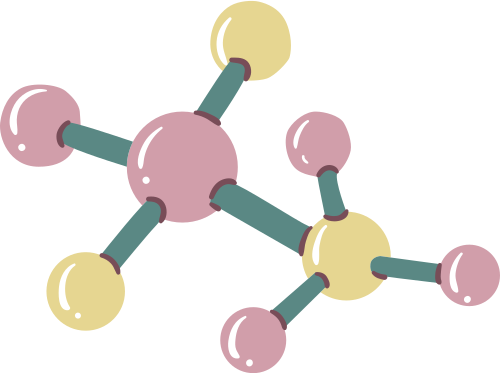 4. Ảnh hưởng của bề mặt tiếp xúc
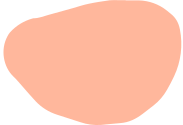 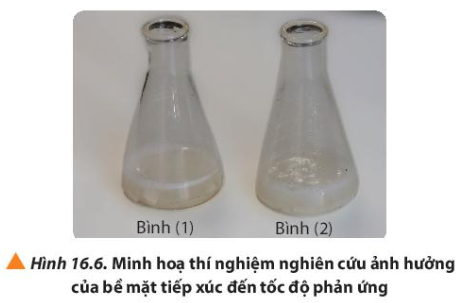 Hãy thực hiện thí nghiệm : Ảnh hưởng của bề mặt tiếp xúc
 tới tốc độ phản ứng
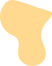 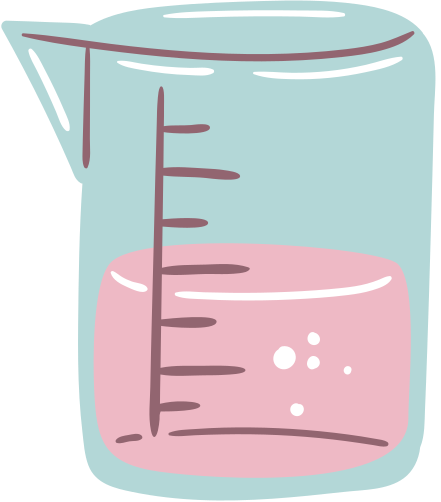 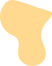 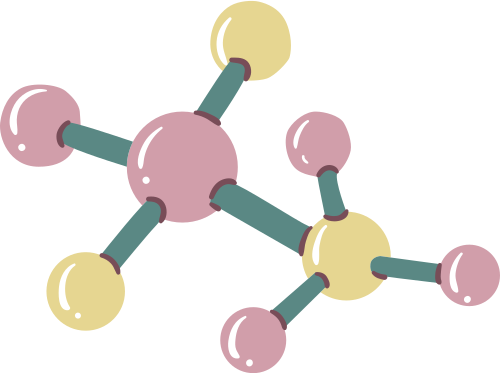 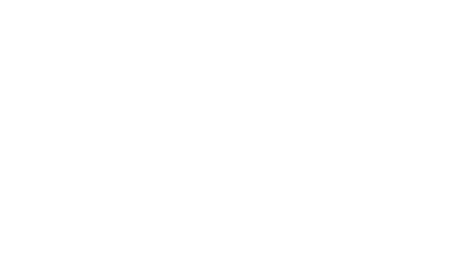 Câu 6: So sánh tốc độ khí thoát ra trong hai bình tam giác.
Câu 7: Nhận xét mối liên hệ giữa tốc độ phản ứng với kích thước của CaCO3
Câu 8: Quan sát Hình 16.7, giải thích kết quả của thí nghiệm 2
Câu luyện tập: Củi khi được chẻ nhỏ sẽ cháy nhanh hơn và mạnh hơn so với củi có kích thước lớn. Giải thích.
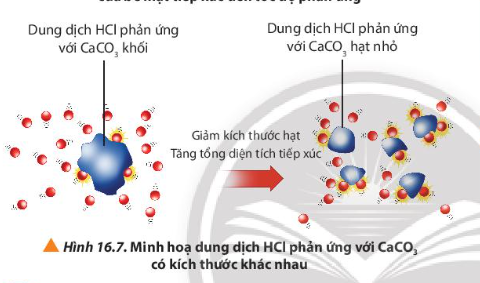 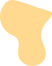 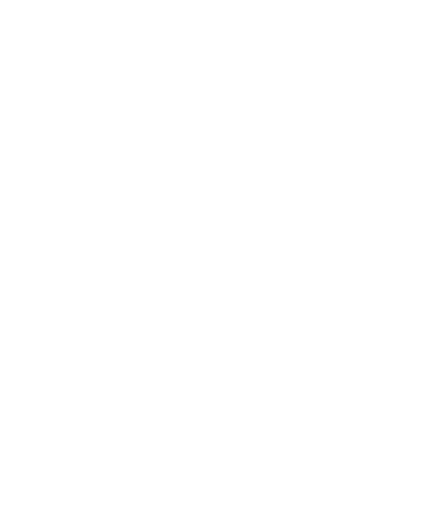 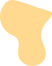 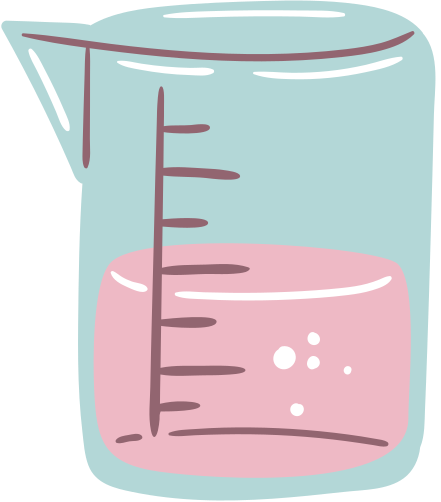 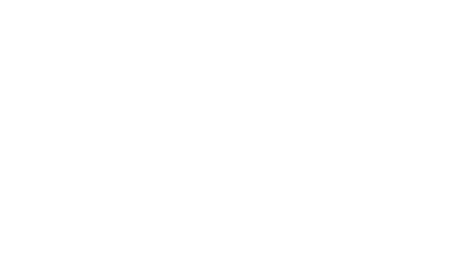 Đáp án
Câu 6: Khi rót dung dịch HCl vào 2 bình tam giác, bình đựng CaCO3 kích thước nhỏ sẽ phản ứng nhanh hơn, thể tích khí CO2 thoát ra nhiều hơn so với bình còn lại.
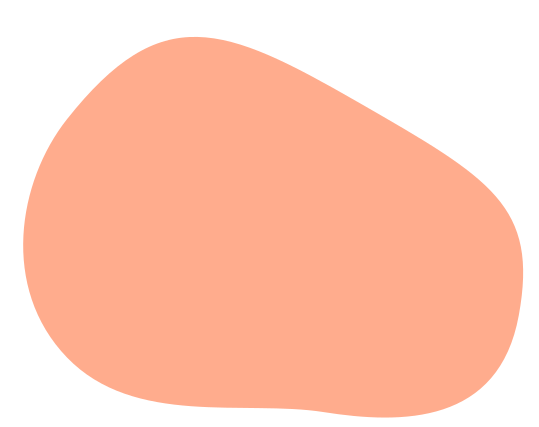 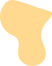 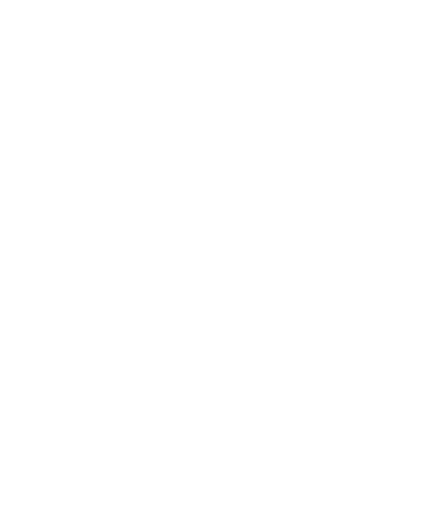 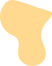 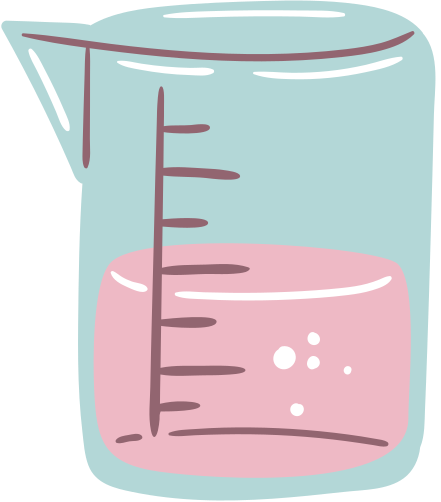 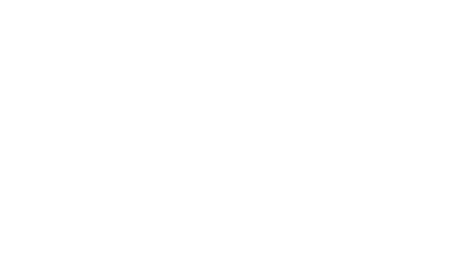 Đáp án
Câu 7: Kích thước CaCO3 nhỏ, tốc độ phản ứng xảy ra nhanh, thể tích CO2 thoát ra nhiều.
Câu 8: CaCO3 kích thước nhỏ sẽ có diện tích bề mặt tiếp xúc với dung dịch HCl lớn hơn so với CaCO3 kích thước lớn hơn (có cùng khối lượng), làm tăng tần số va chamh hiệu quả giũa các chất phản ứng, dẫn đến tốc độ phản ứng tăng.
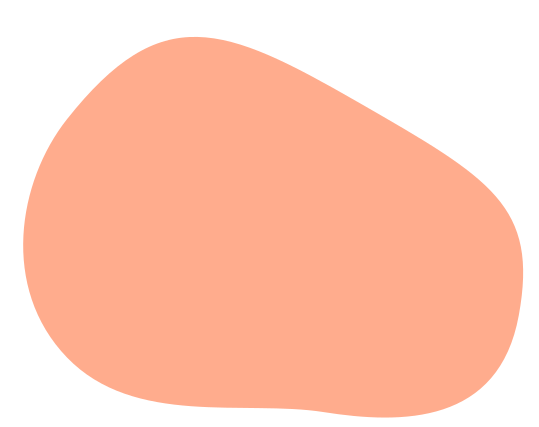 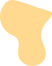 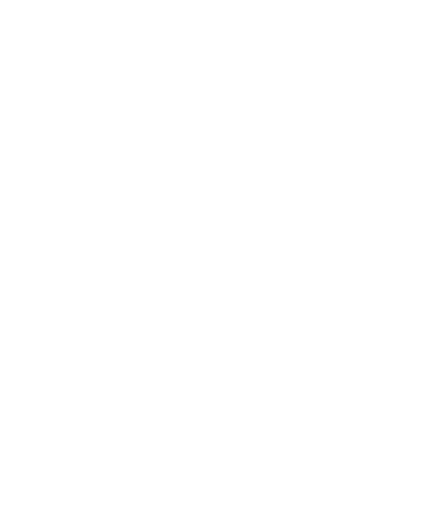 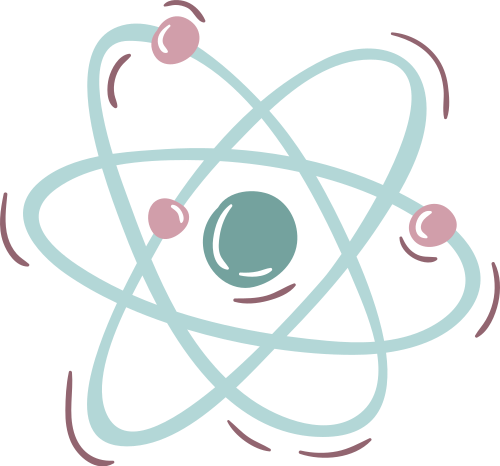 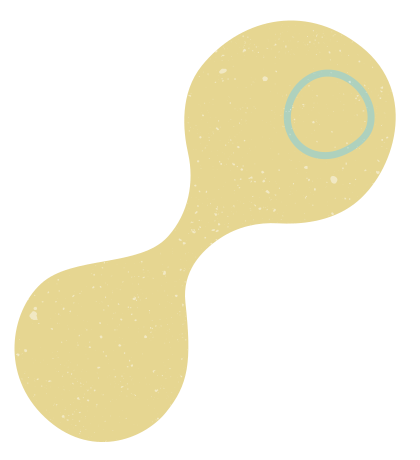 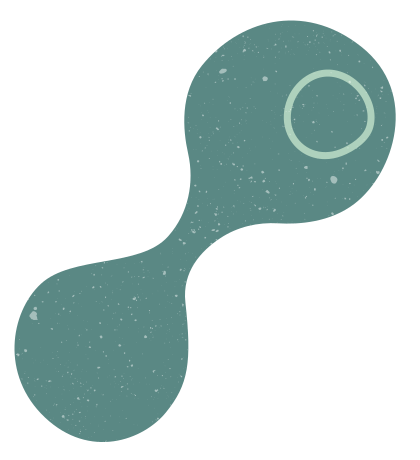 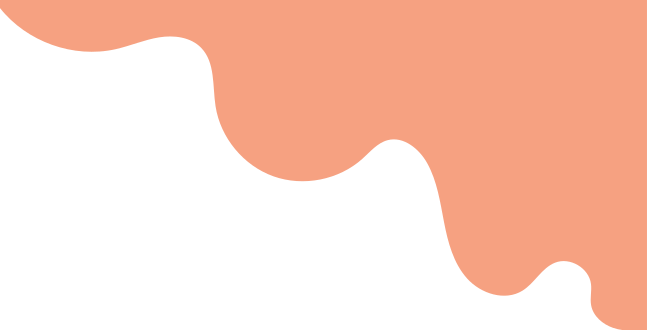 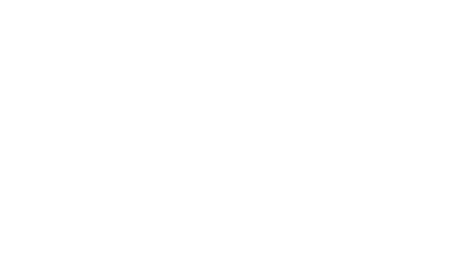 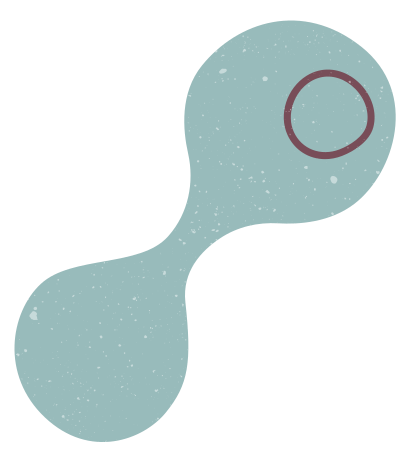 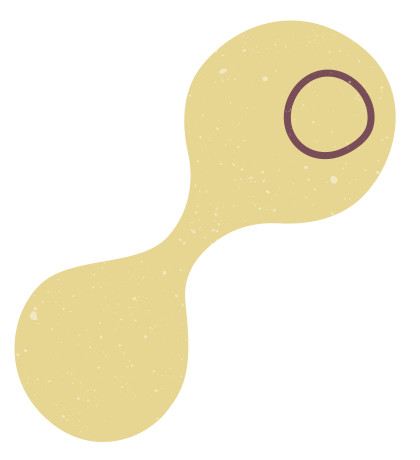 Ảnh hưởng của nồng độ như thế nào trong thí nghiệm ở định luật tác dụng khối lựơng ?
Giải thích vì sao khi tăng nồng độ của các chất thì tốc độ phản ứng cũng tăng?
Áp dụng giải thích vì sao ở nơi đông người trong một không gian kín ta cảm thấy khó thở và thở nhanh hơn?
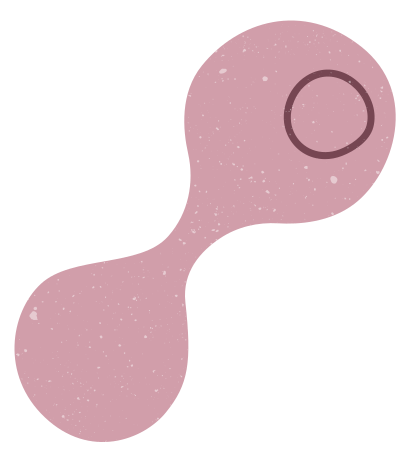 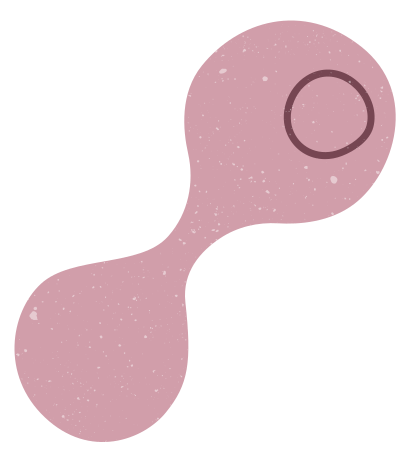 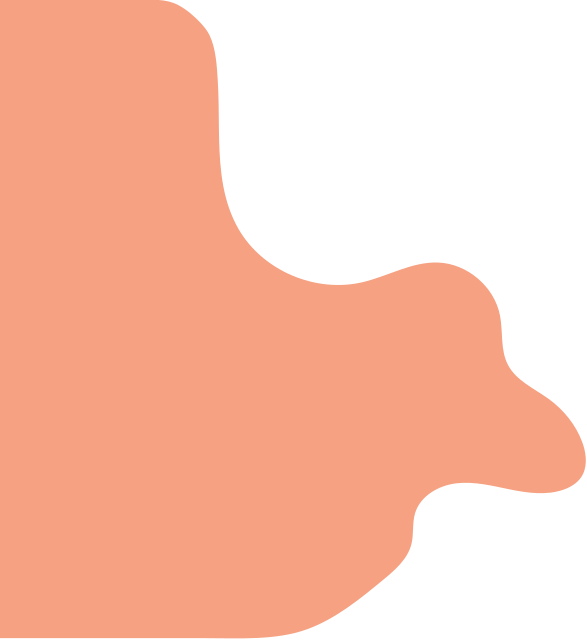 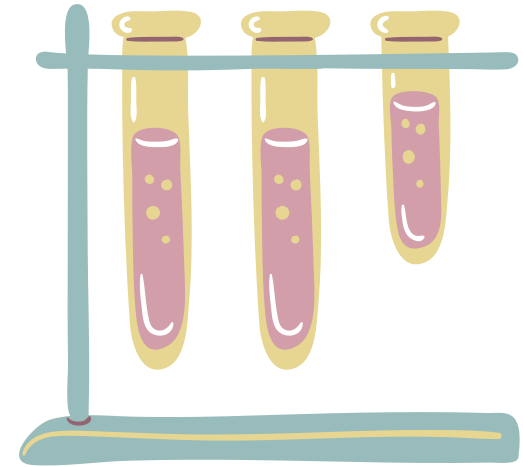 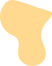 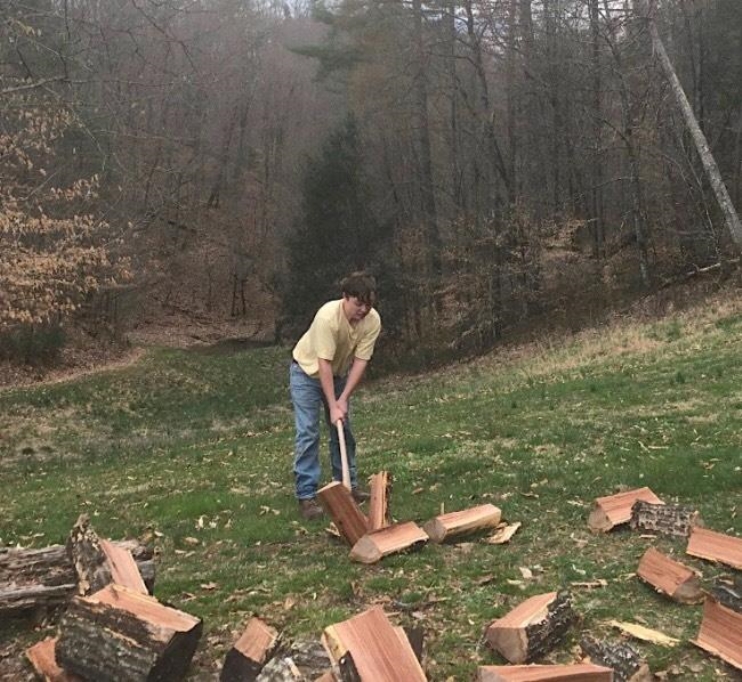 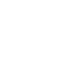 Khi củi được chẻ nhỏ → Tổng diện tích tiếp xúc của củi với oxygen tăng.
Oxygen duy trì sự cháy
→Tăng tốc độ cháy của củi
→ Củi sẽ cháy nhanh hơn và mạnh hơn
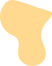 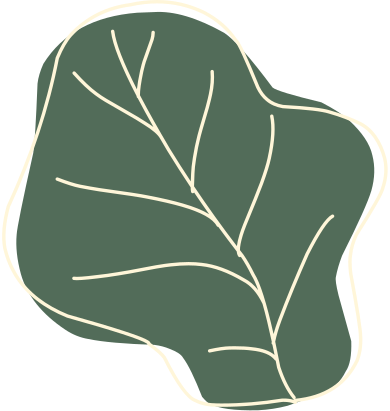 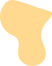 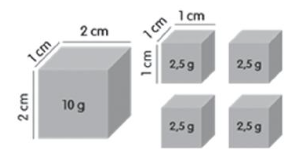 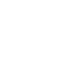 Chia nhỏ khối lập phương thành 4 khối lập phương nhỏ như hình trên, hãy nhận xét diện tích bề mặt của vật trước và sau khi chia nhỏ.
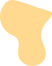 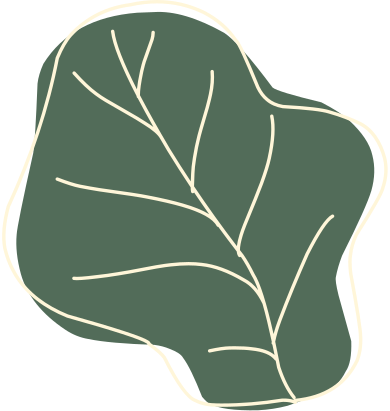 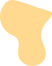 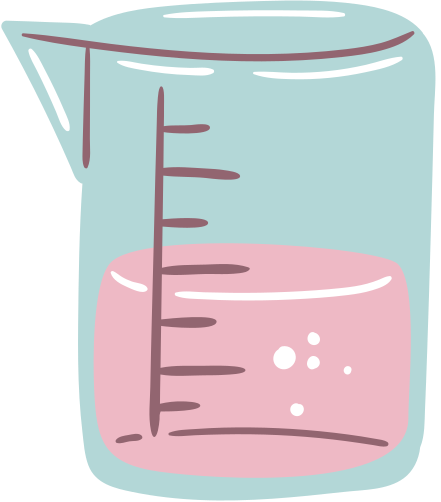 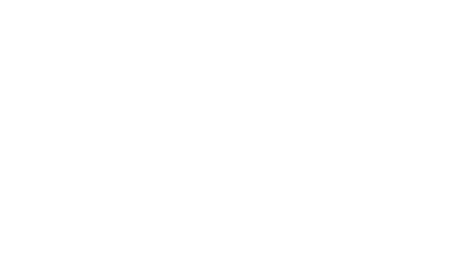 Đáp án
Đối với hình lập phương lớn, diện tích bề mặt là
2.2.2+4.1.2= 16 cm2
Đối với 4 hình lập phương nhỏ, tổng diện tích bề mặt là:
4.6.1.1= 24 cm2
→ Diện tích bề mặt của vật sau khi chia nhỏ sẽ lớn hơn diện tích ban đầu.
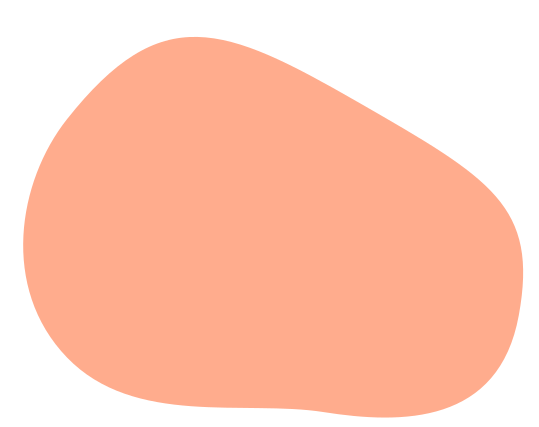 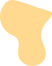 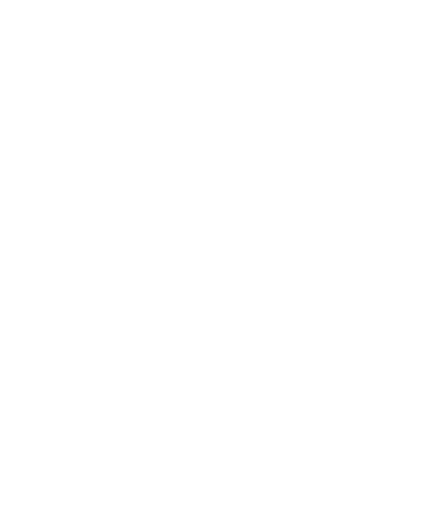 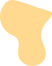 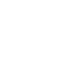 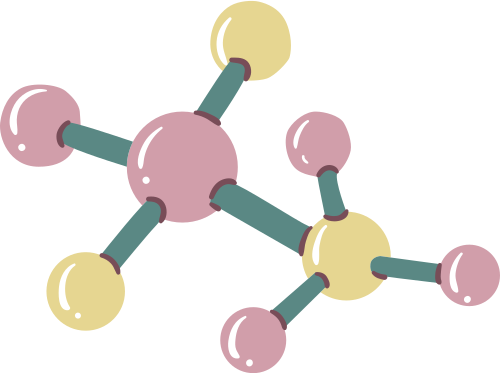 5. Ảnh hưởng của chất xúc tác
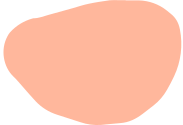 Hãy thực hiện thí nghiệm : Ảnh hưởng của chất xúc tác tới tốc độ phản ứng
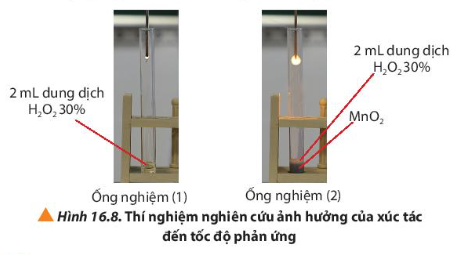 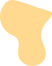 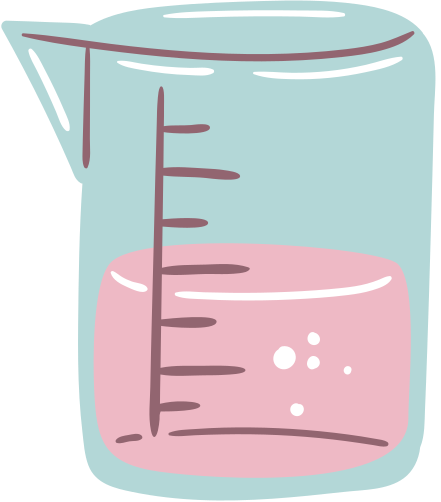 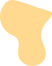 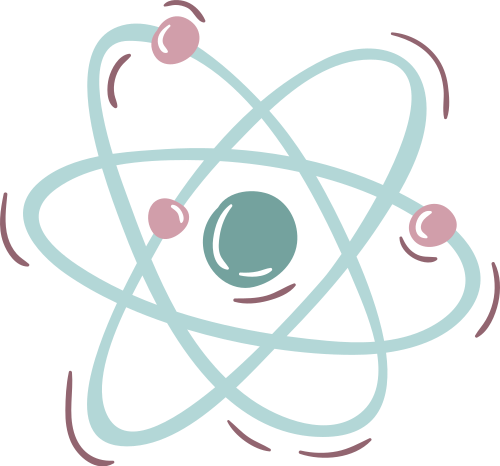 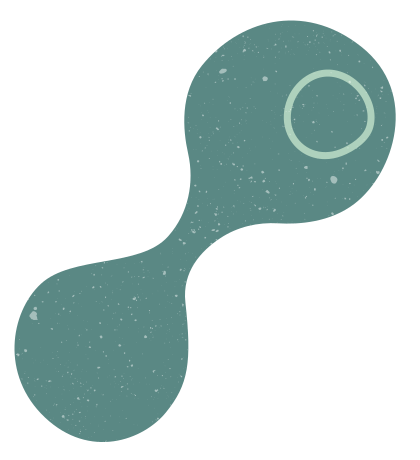 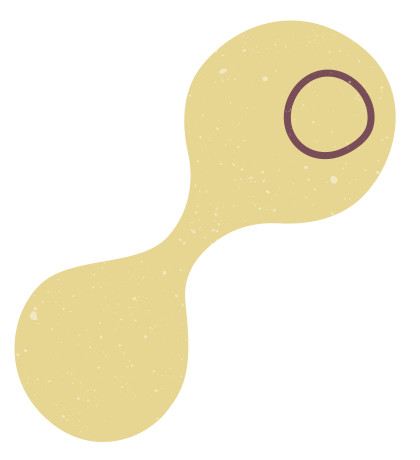 Góc học tập số 3:  Xét ảnh hưởng của diện tích bề mặt
Có 2 mẫu đá vôi A và B có khối lượng xấp xỉ bằng nhau, trong đó mẫu B đã được tán nhỏ thành bột. Cho 2 mẫu riêng rẽ này vào 2 ống nghiệm cùng chứa một lượng HCl 0,5M.
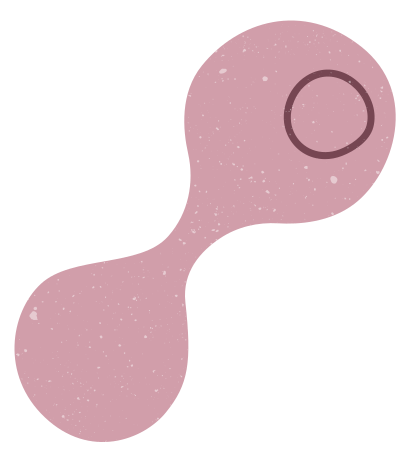 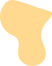 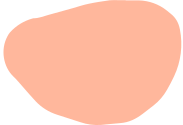 Quan sát hiện tượng để rút ra kết luận về ảnh hưởng của diện tích bề mặt?
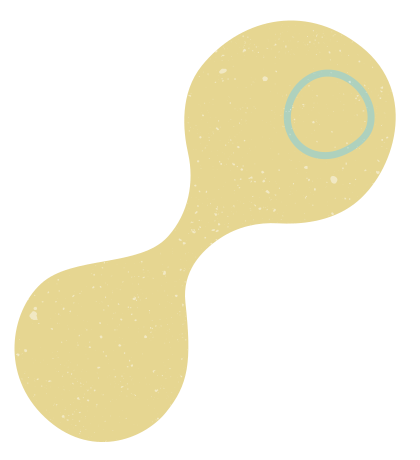 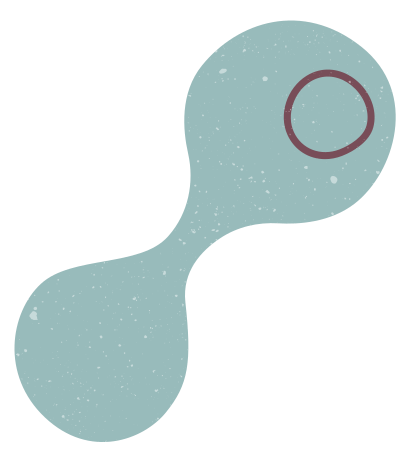 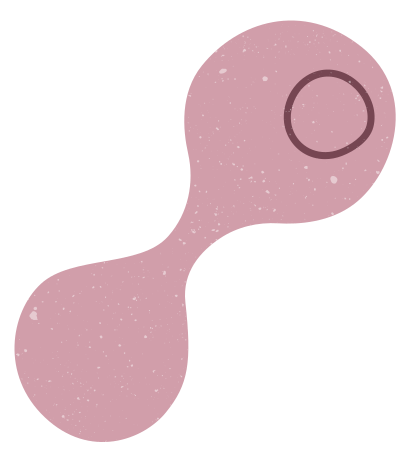 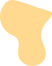 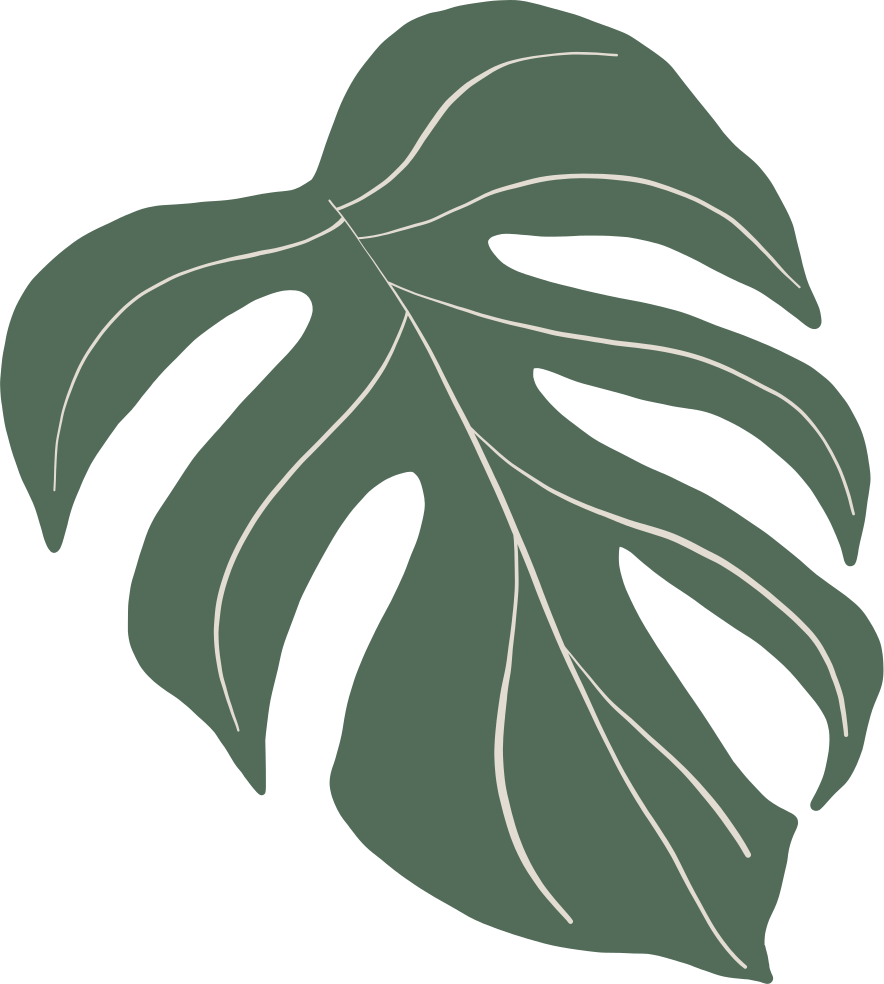 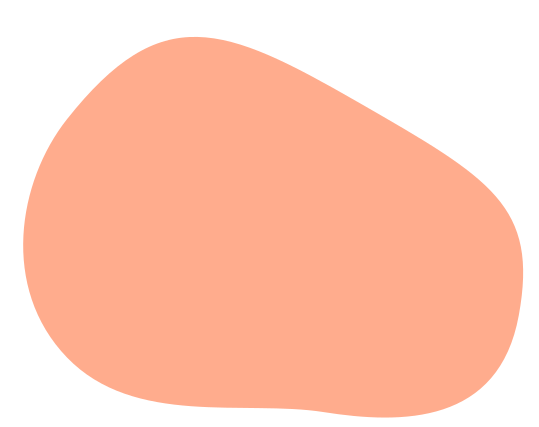 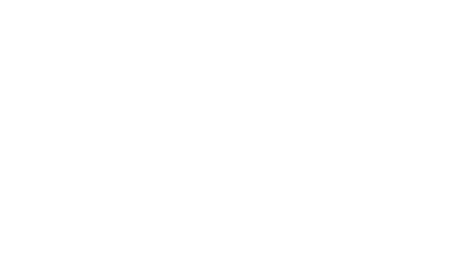 Góc học tập số 4: Xét ảnh hưởng của nhiệt độ
Thí nghiệm: Chuẩn bị 2 đinh sắt tương tự nhau vào 2 ống nghiệm chứa cùng 1 lượng HCl 1M. Một ống để nhiệt độ phòng. Một ống khác đun nóng trên ngọn lửa đèn cồn.
Quan sát hiện tượng để rút ra kết luận về ảnh hưởng của nhiệt độ?
Biểu thức nào thể hiện mối liên hệ giữa nhiệt độ và tốc độ?
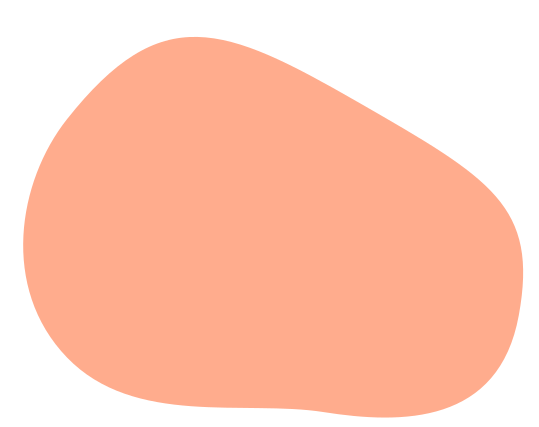 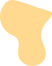 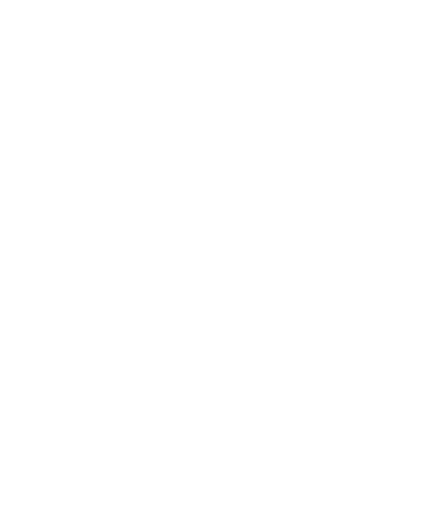 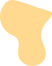 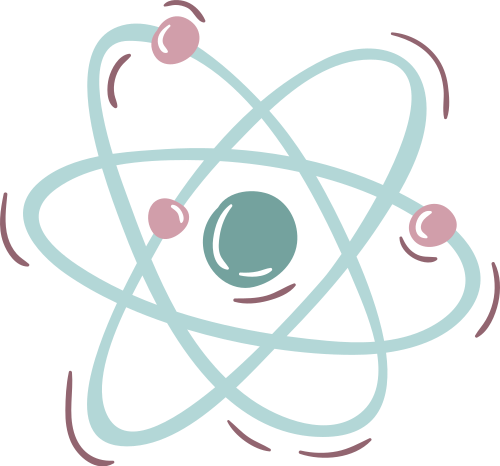 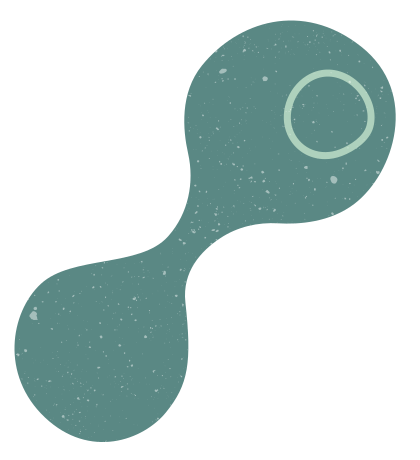 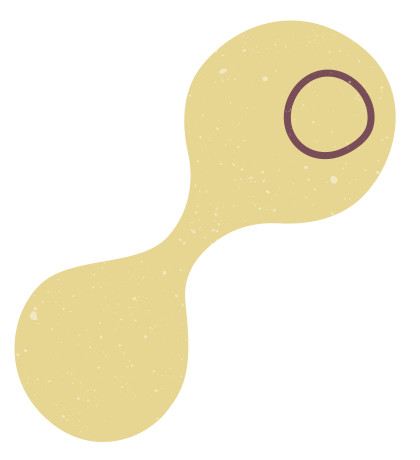 Góc học tập số 5:  Xét ảnh hưởng của chất xúc tác
Rót khoảng 2ml nước oxi già (dung dịch H2O2 3%) vào ống nghiệm. Quan sát hiện tượng xảy ra. Tiếp theo thêm một lượng nhỏ MnO2 (bột màu đen, làm chất xúc tác) vào ống nghiệm.
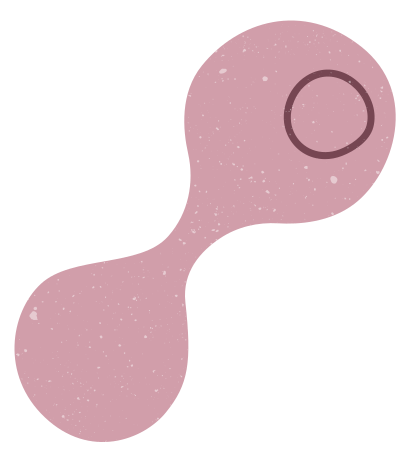 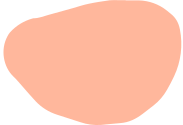 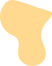 Quan sát hiện tượng để rút ra kết luận về ảnh hưởng của chất xúc tác? Chất xúc tác là gì?
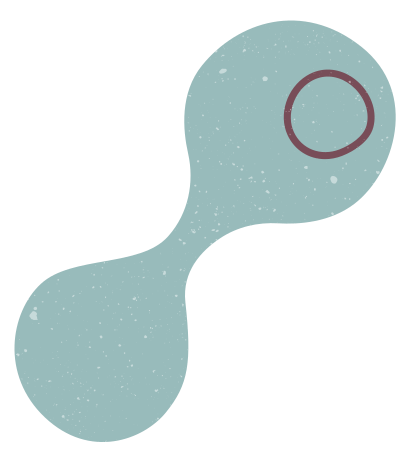 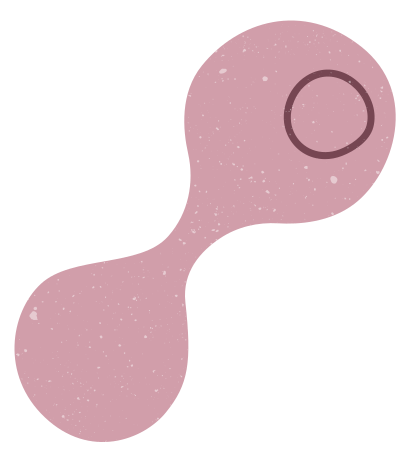 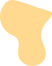 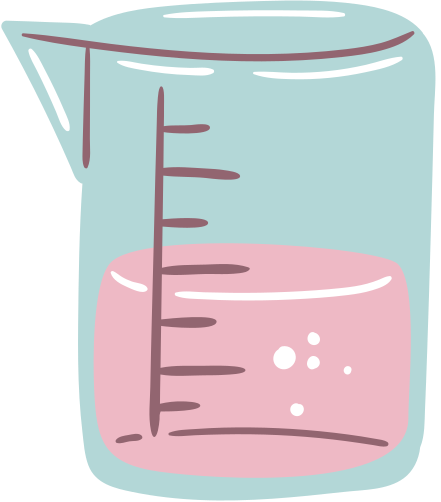 Đáp án
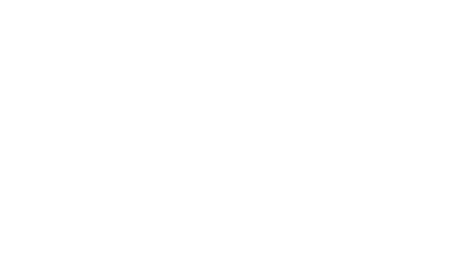 1. Ảnh hưởng của nồng độ
Khi tăng nồng độ của các chất ban đầu trong một đơn vị thể tích ta thấy tốc độ phản ứng tăng nhanh hơn. 
Vì các phân tử sẽ nhiều hơn dẫn đến số lượng va chạm giữa chúng tăng lên. Kéo theo tốc độ tăng nên khi nồng độ các chất tăng.
Ở nơi đông người trong một không gian kín ta cảm thấy khó thở vì càng đông người càng lấy nhiều lượng Oxygen trong không khí hơn.
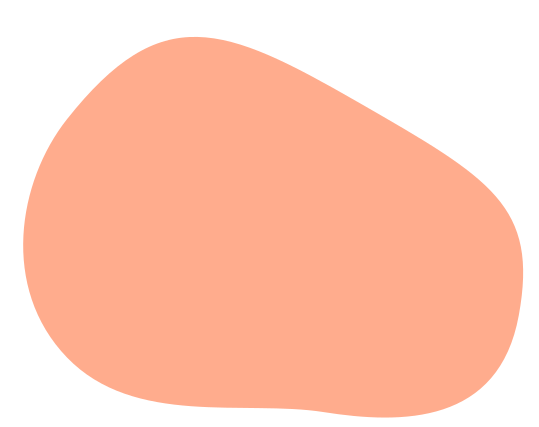 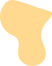 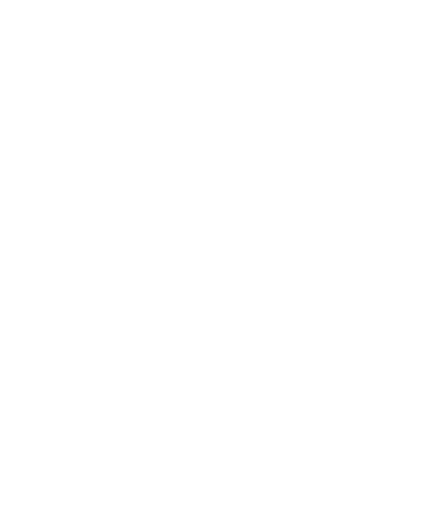 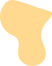 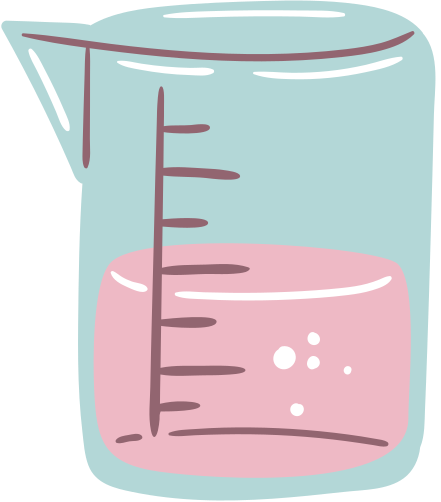 Đáp án
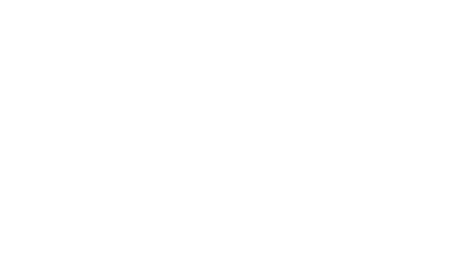 2. Ảnh hưởng của áp suất
Ta thấy ninh bằng nồi áp suất sẽ nhanh hơn.
Áp suất của các chất càng tăng tốc dộ phản ứng càng tăng. Với các chất khí, nồng độ tỉ lệ với áp suất. Do vậy khi tăng áp suất đồng nghĩa với việc tăng nồng độ từ đó làm tăng áp suất của phản ứng.
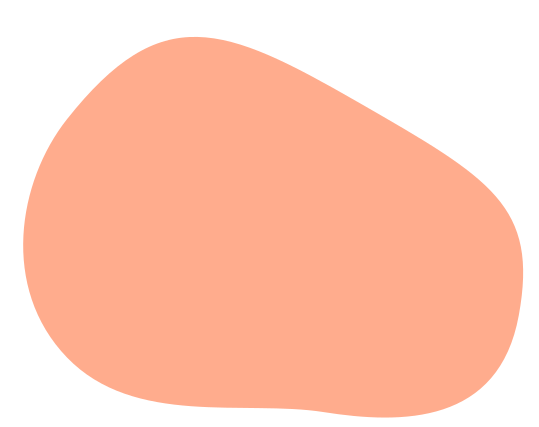 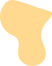 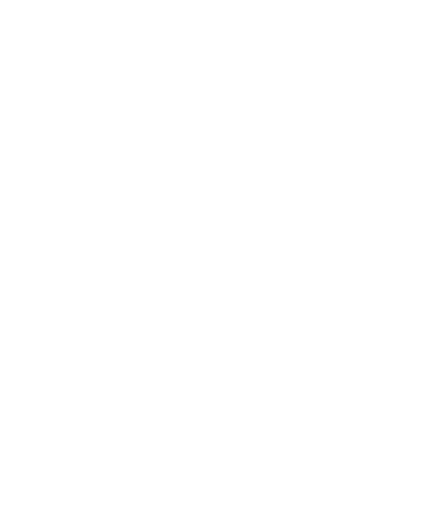 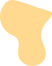 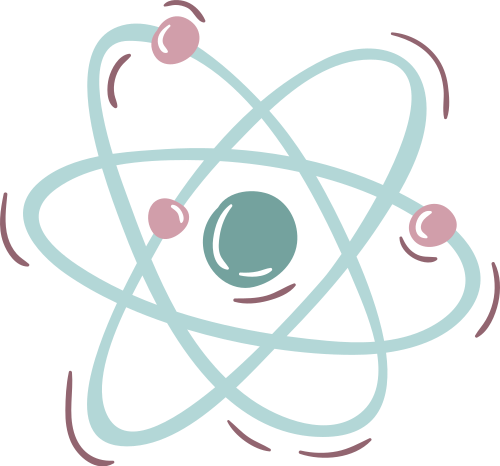 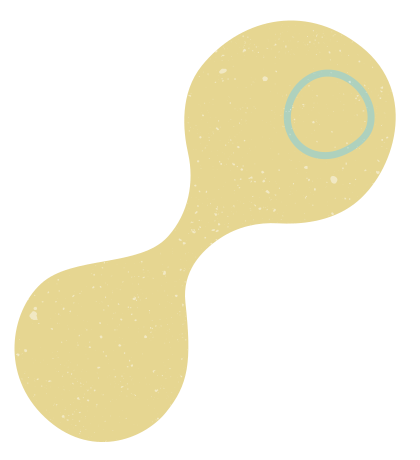 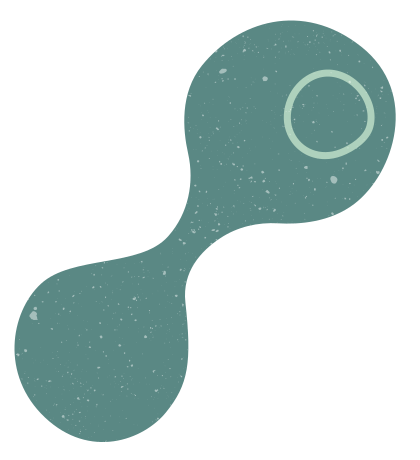 Đáp án
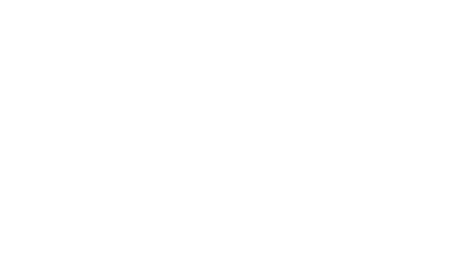 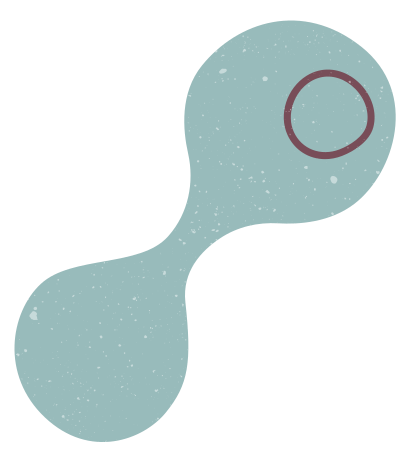 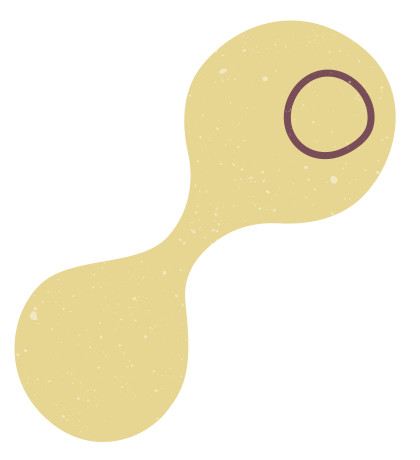 3. Ảnh hưởng của diện tích tiếp xúc
Ống nghiệm có mẫu B sẽ xuất hiện khí trước. Chứng tỏ diện tích tiếp xúc có ảnh hưởng đến tốc độ phản ứng do khi nghiền nhỏ làm tăng diện tích tiếp xúc.
CaCO3 + 2HCl →  CaCl2+ CO2+ H2O
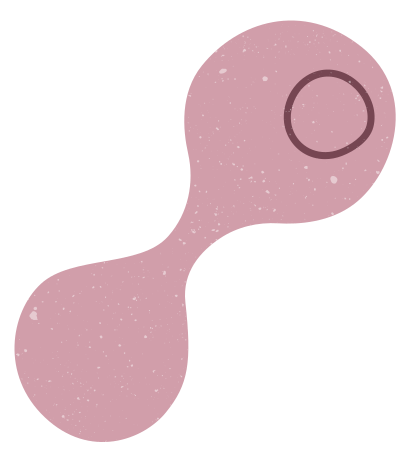 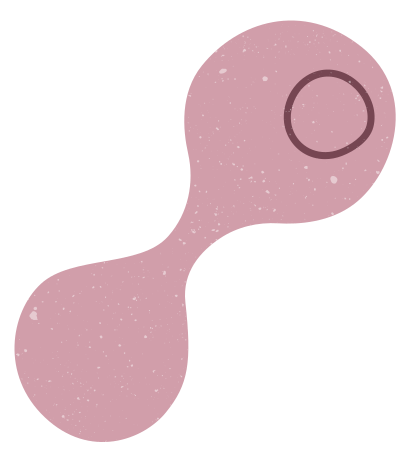 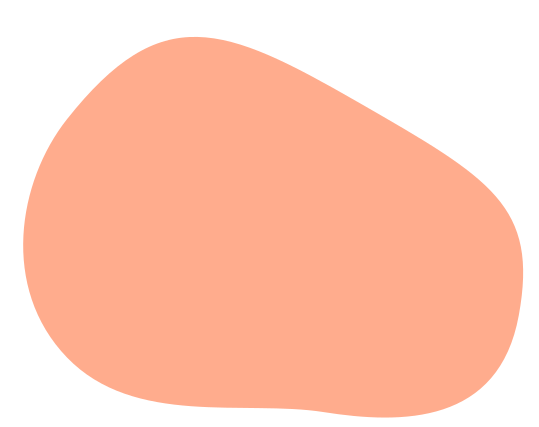 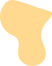 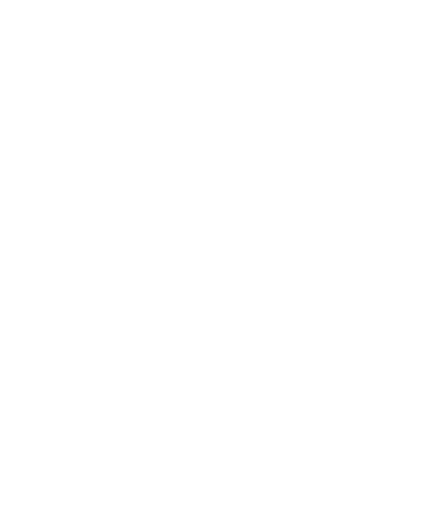 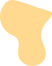 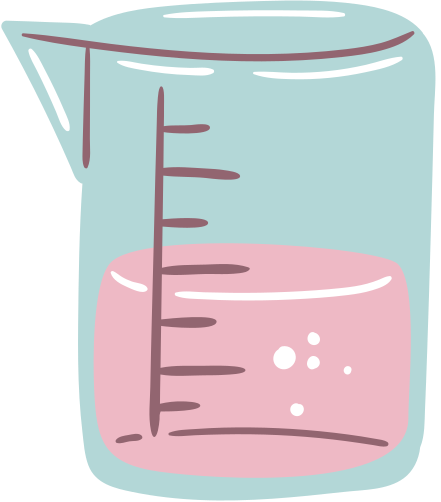 Đáp án
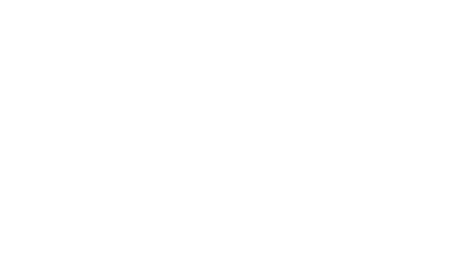 4. Ảnh hưởng của nhiệt độ
Ống nghiệm được đun bằng đèn cồn có sủi bọt trước.
Fe + 2HCl  →    FeCl2 + H2
Nhiệt độ ảnh hưởng đến tốc độ phản ứng: tăng nhiệt độ làm tốc độ phản ứng tăng nhanh.
Biểu thức liên hệ:
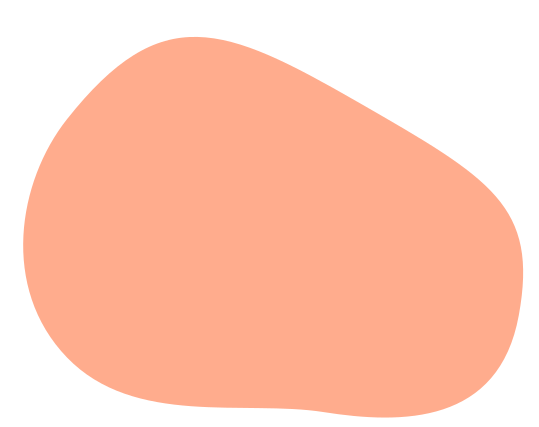 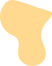 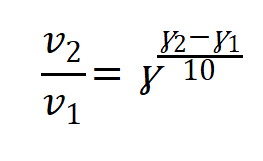 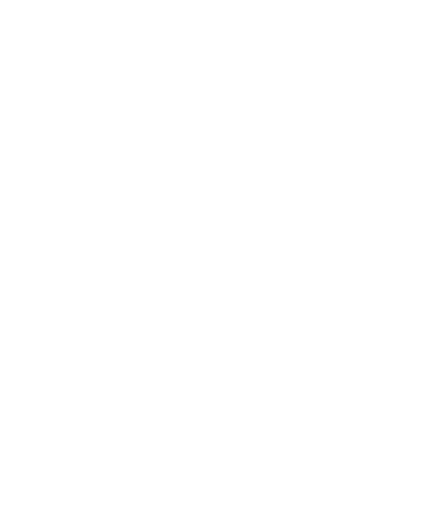 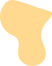 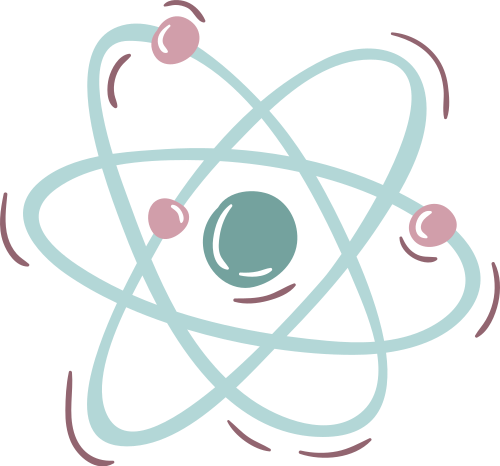 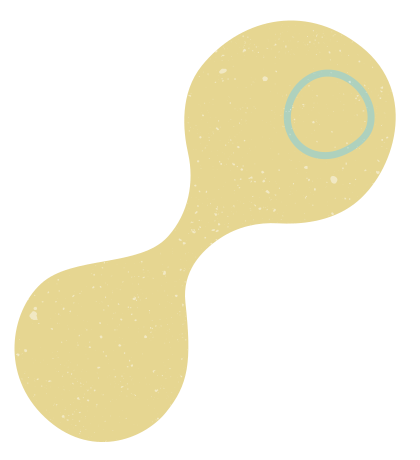 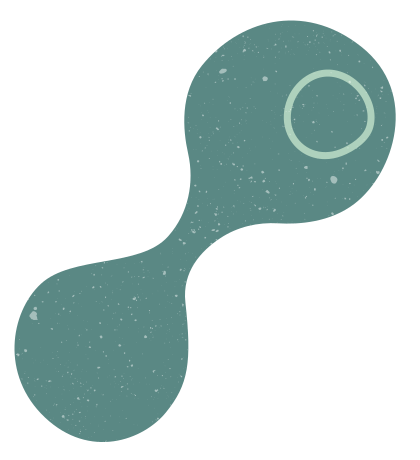 Đáp án
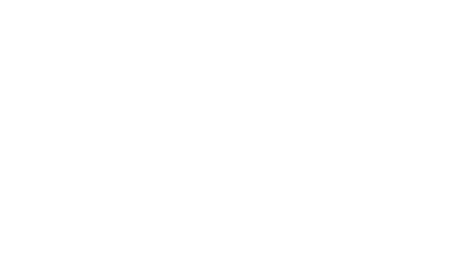 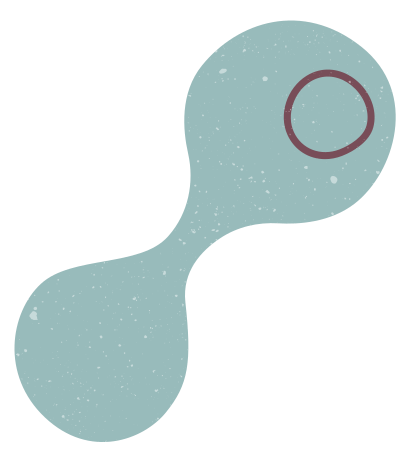 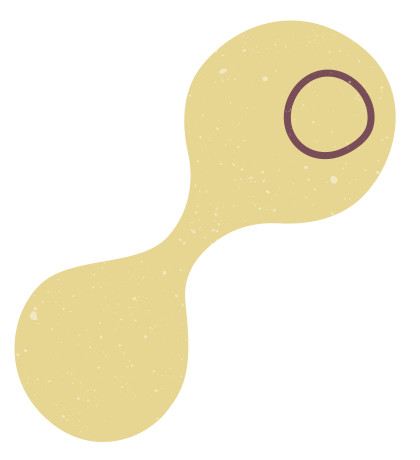 5. Ảnh hưởng của chất xúc tác
Dung dịch H2O2 3% ở điều kiện thường phân hủy chậm theo phương trình:           H2O2  → O2+ H2O
Tốc dộ phản ứng sẽ xảy ra nhanh hơn khi có MnO2. Khi kết thúc thí nghiệm lượng MnO2 không bị biến đổi.
Chất xúc tác là chất làm tăng tốc độ phản ứng mà sau phản ứng nó không bị thay đổi cả về lượng và chất.
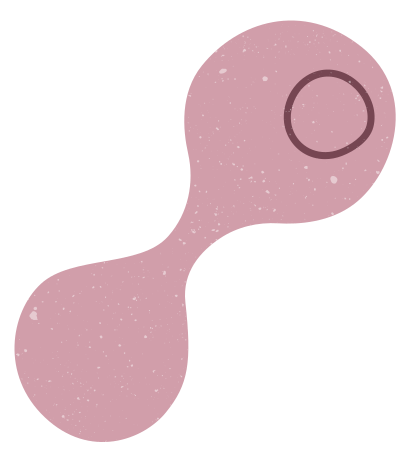 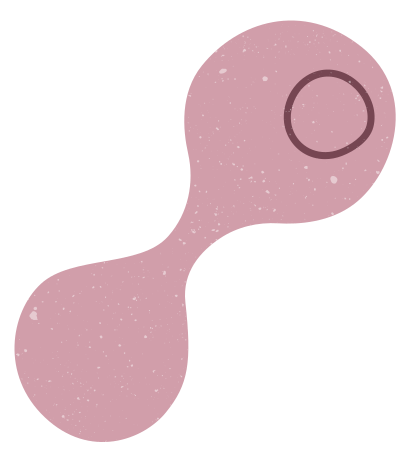 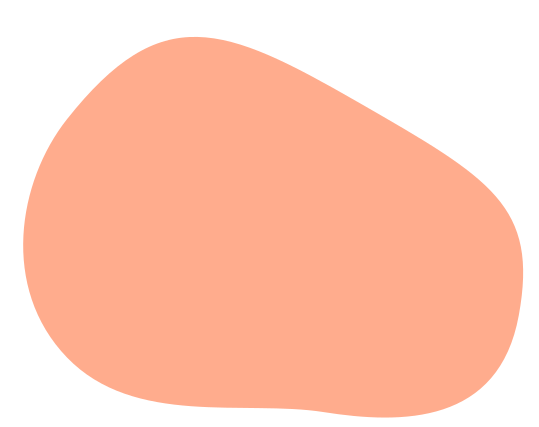 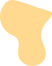 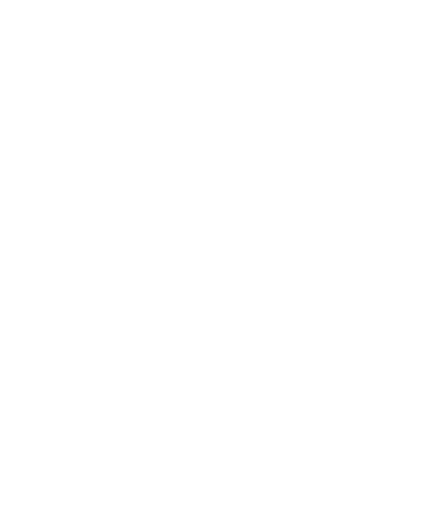 LUYỆN TẬP
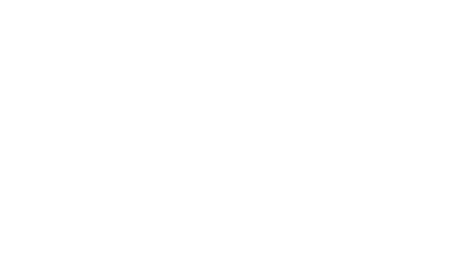 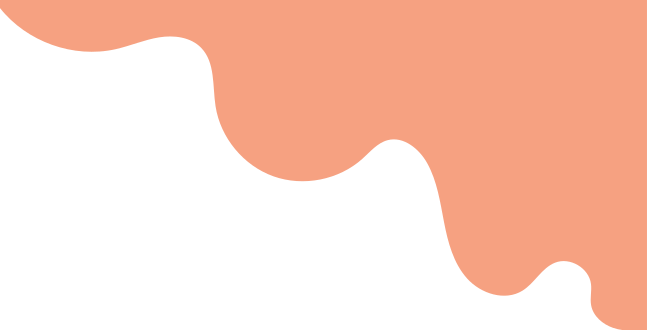 Tại sao khi nhóm bếp than ban đầu phải quạt? Tại sao viên than tổ ong phải có nhiều lỗ?
Vì sao đinh sắt trong thí nghiệm “4. Ảnh hưởng của nhiệt độ” phải được tẩy sạch ghỉ và dầu mỡ.
Enzyme amylase và lipase có trong nước bọt. Hãy giải thích vì sao chúng ta cần phải nhai kĩ thức ăn trước khi nuốt.
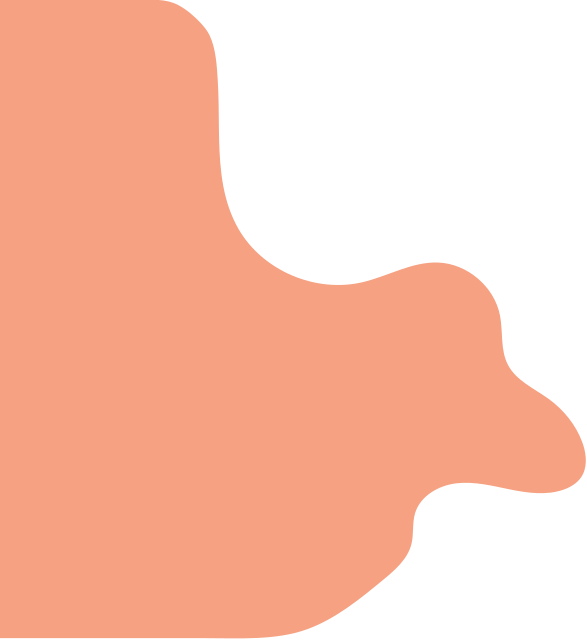 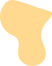 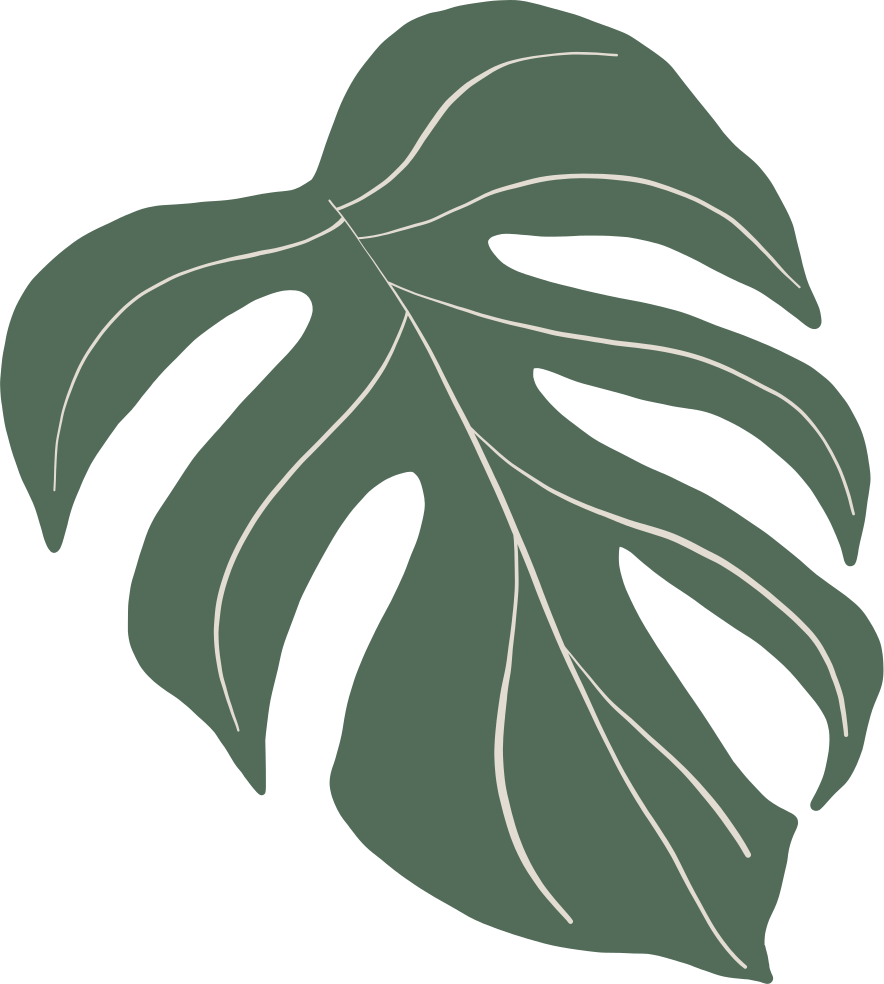 Đáp án
Khi nhóm bếp than ban đầu phải quạt để tăng nồng độ khí oxygen, than tổ ong nhiều lỗ để tăng diện tích tiếp xúc với oxygen.
 Vì khi đinh sắt bị lẫn tạp chất kết quả thí nghiệm sẽ không chính xác.
.
Khi nhai kĩ, thức ăn được nghiền nhỏ giúp tăng diện tích tiếp xúc giữa thức ăn và enzyme amylase có trong nước bọt
Mà enzyme trong nước bọt là các chất xúc tác đẩy nhanh quá trình tiêu hóa chất đạm, chất béo và tinh bột.
→ Giúp chúng ta dễ dàng tiêu hóa thức ăn
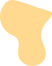 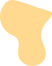 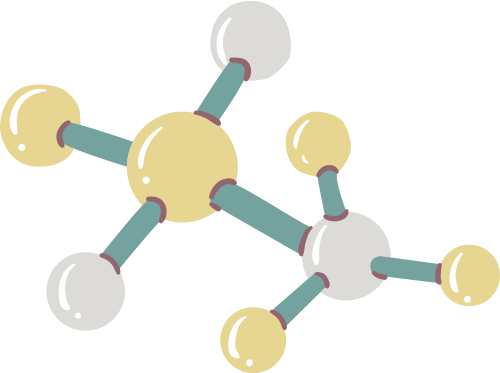 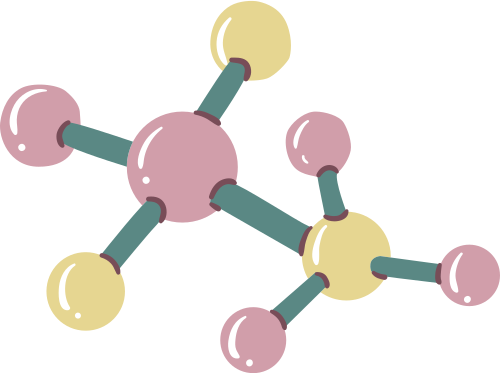 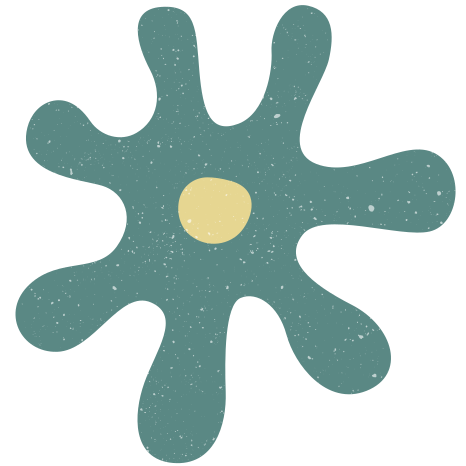 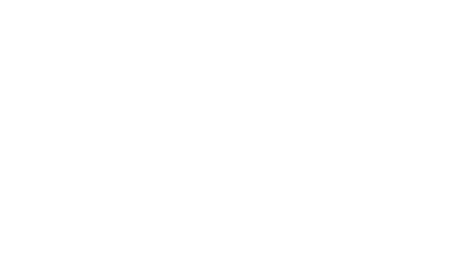 VẬN DỤNG
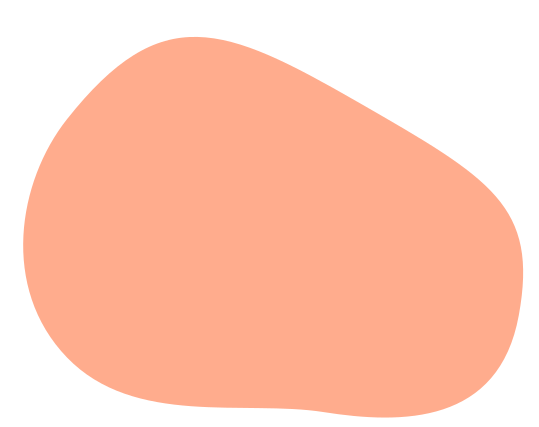 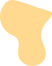 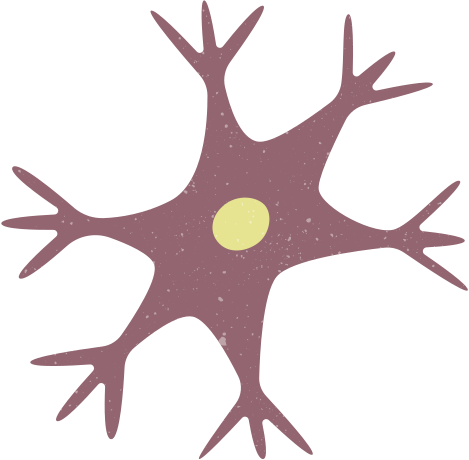 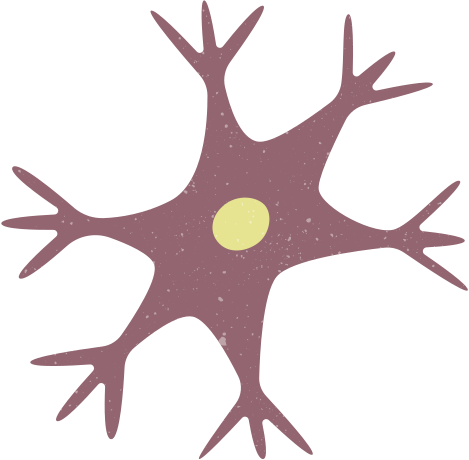 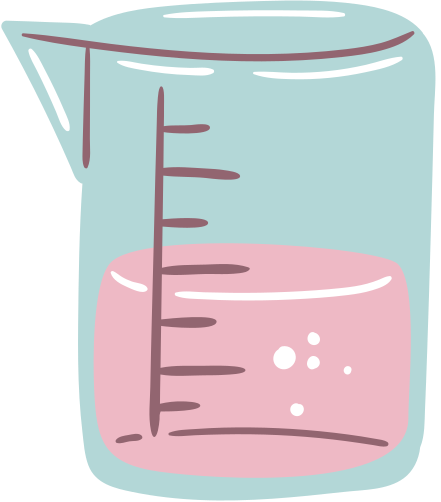 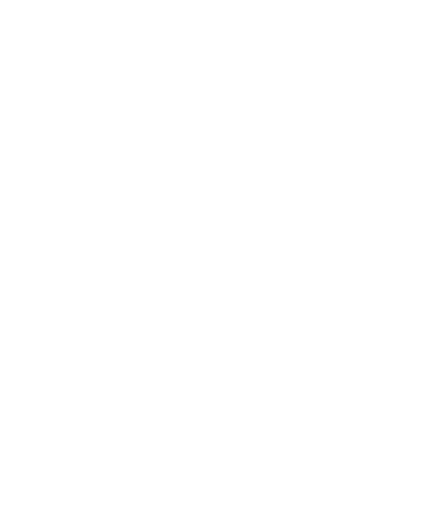 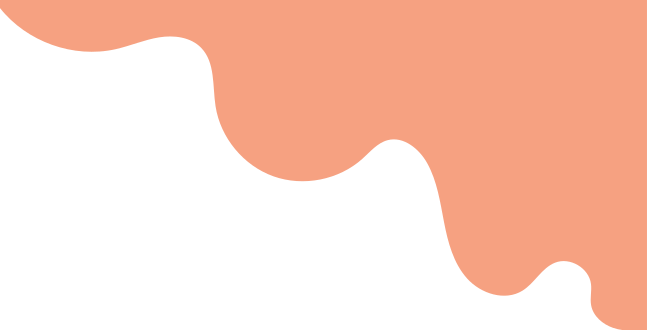 Câu 1: Phát biểu nào sau đây là đúng?
A. Tốc độ của phản ứng hoá học là đại lượng mô tả mức độ nhanh hay chậm của chất phản ứng được sử dụng hoặc sản phẩm được tạo thành.
B. Tốc độ của phản ứng hoá học là hiệu số nồng độ của một chất trong hỗn hợp phản ứng tại hai thời điểm khác nhau.
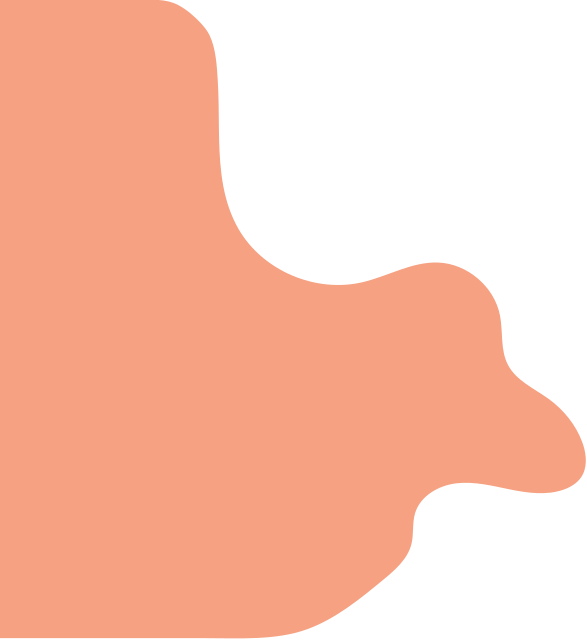 C. Tốc độ của phản ứng hoá học có thể có giá trị âm hoặc dương.
D. Trong cùng một phản ứng hoá học, tốc độ tiêu thụ các chất phản ứng khác nhau sẽ như nhau nếu chúng được lấy với cùng một nồng độ.
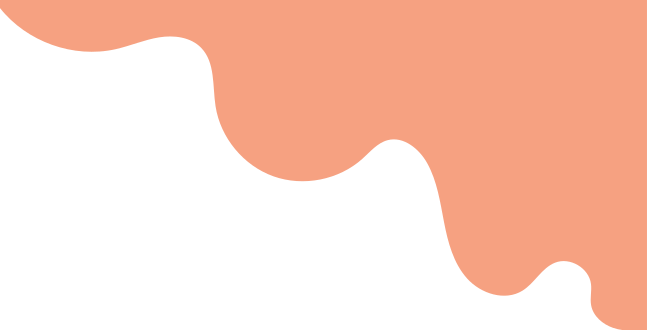 Câu 2: Phát biểu nào sau đây là không đúng?
A. Tốc độ trung bình của một phản ứng trong một khoảng thời gian nhất định được biểu thị bằng biến thiên nồng độ chất phản ứng hoặc sản phẩm tạo thành chia cho khoảng thời gian đó.
B. Tốc độ của phản ứng hoá học không thể xác định được từ sự thay đổi nồng độ chất sản phẩm tạo thành theo thời gian.
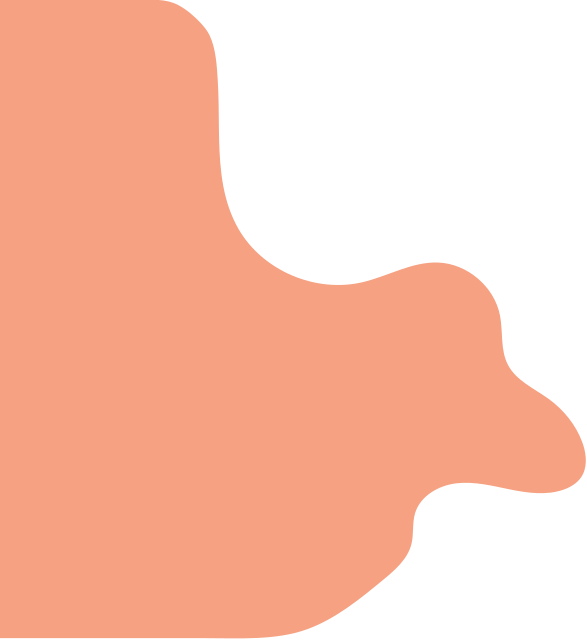 C.Theo công thức tính, tốc độ trung bình của phản ứng hoá học trong một khoảng thời gian nhất định là không thay đổi trong khoảng thời gian ấy.
D. Dấu “−” trong biểu thức tính tốc độ trung bình theo biến thiên nồng độ chất phản ứng là để đảm bảo cho giá trị của tốc độ phản ứng không âm.
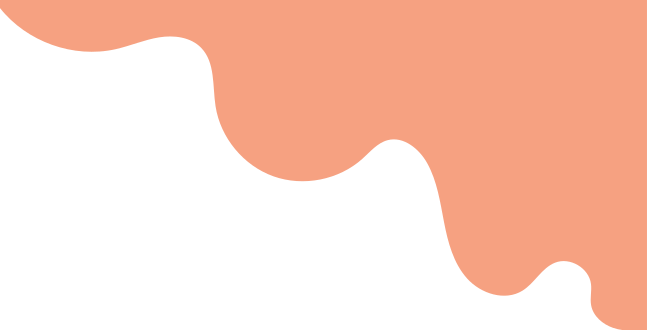 Câu 1: Phản ứng 3H2 + N2 → 2NH3 có tốc độ mất đi của H2 so với tốc độ hình thành NH3 như thế nào?
A. bằng 1/2
D. bằng 3/2
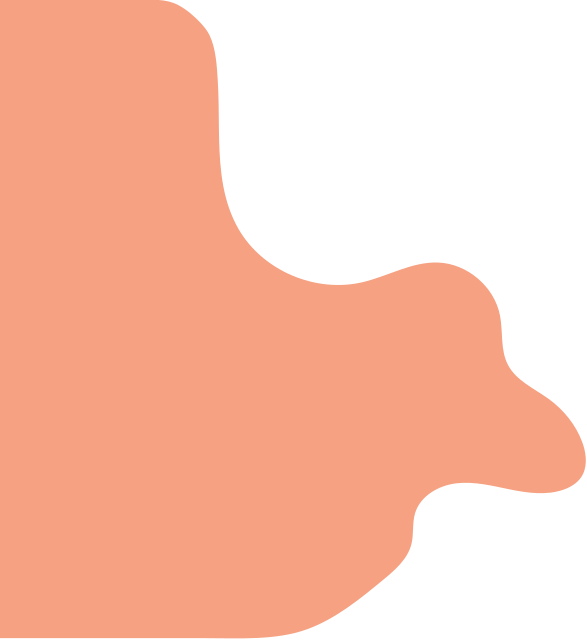 B. bằng 2/3
C. bằng 1/3
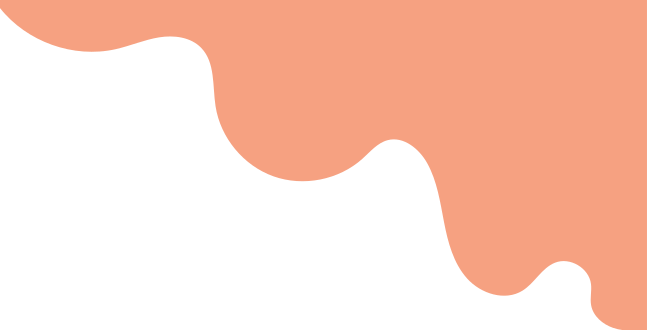 Câu 4: Khi cho một lượng xác định chất phản ứng vào bình để cho phản ứng hoá học xảy ra, tốc độ phản ứng sẽ
A. không đổi cho đến khi kết thúc.
B.  tăng dần cho đến khi kết thúc.
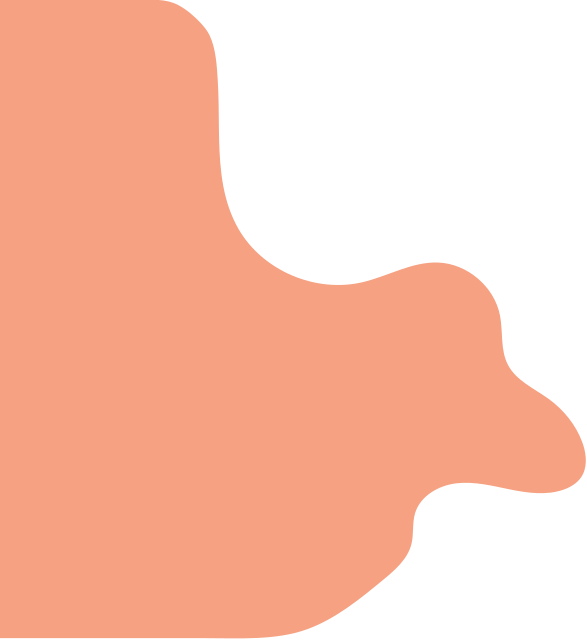 C. chậm dần cho đến khi kết thúc.
D.  tuân theo định luật tác dụng khối lượng.
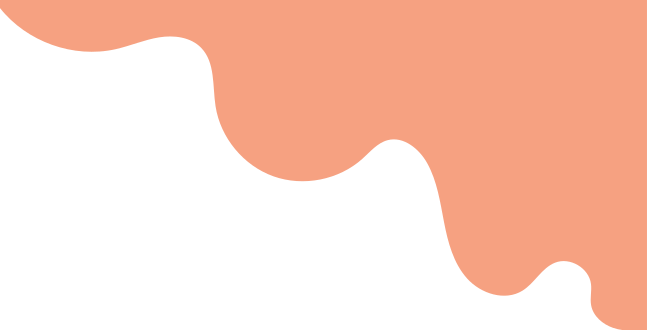 Câu 5: Khi cho một lượng xác định chất phản ứng vào bình để cho phản ứng hoá học xảy ra, tốc độ phản ứng sẽ
A. không đổi cho đến khi kết thúc.
B.  tăng dần cho đến khi kết thúc.
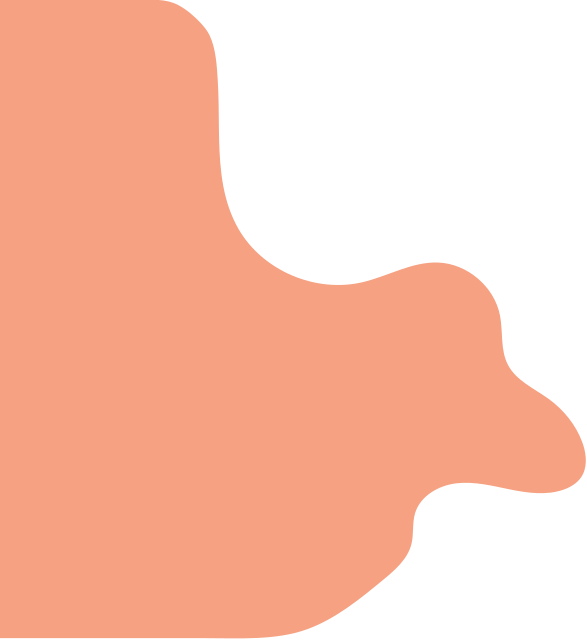 C. chậm dần cho đến khi kết thúc.
D.  tuân theo định luật tác dụng khối lượng.
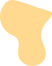 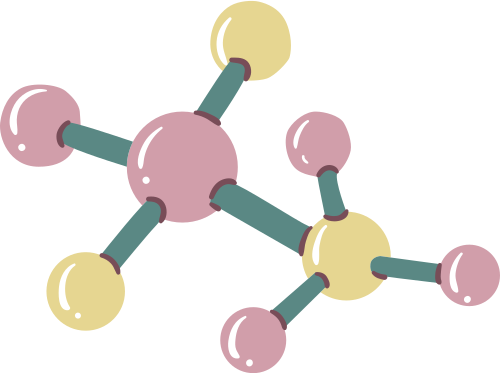 HƯỚNG DẪN VỀ NHÀ
Ghi nhớ kiến thức trong bài
Hoàn thành bài tập trong sbt.
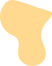 Chuẩn bị bài bài 17
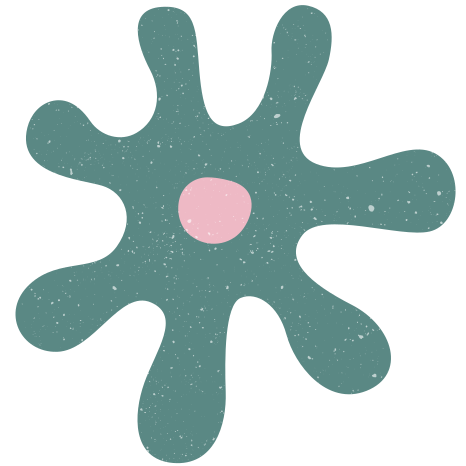 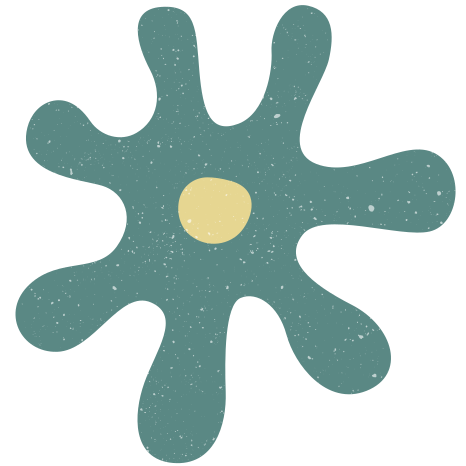 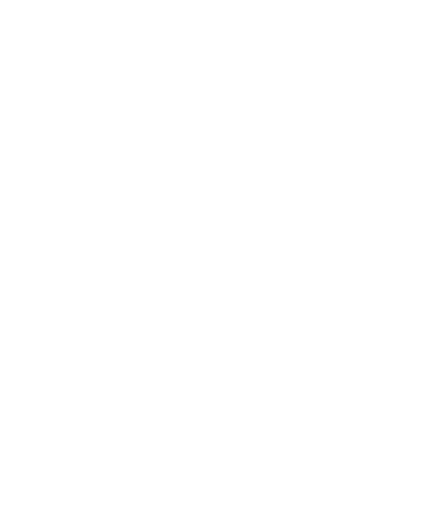 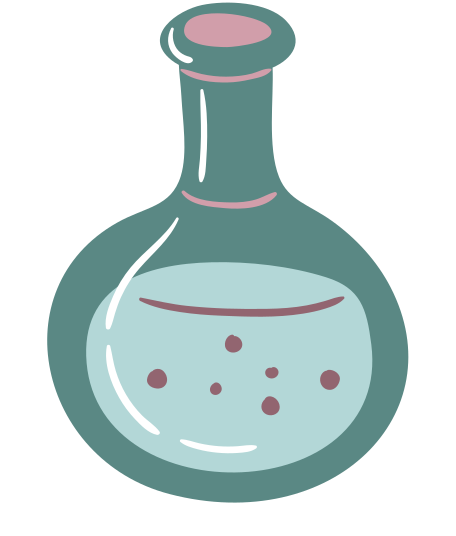 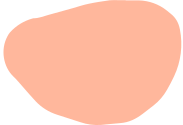 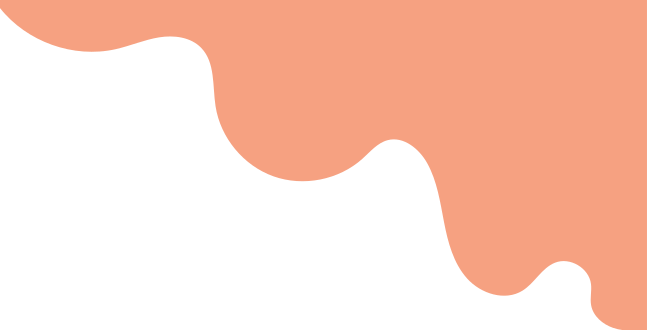 CẢM ƠN CÁC EM ĐÃ
LẮNG NGHE BÀI GIẢNG!
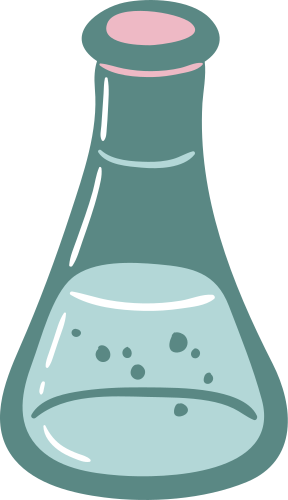 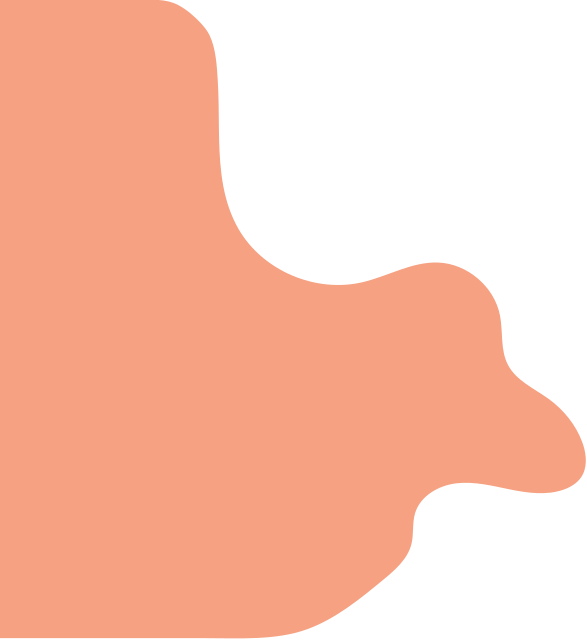 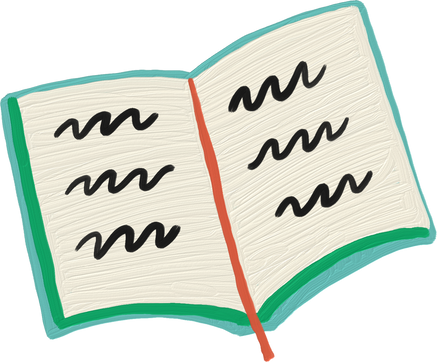